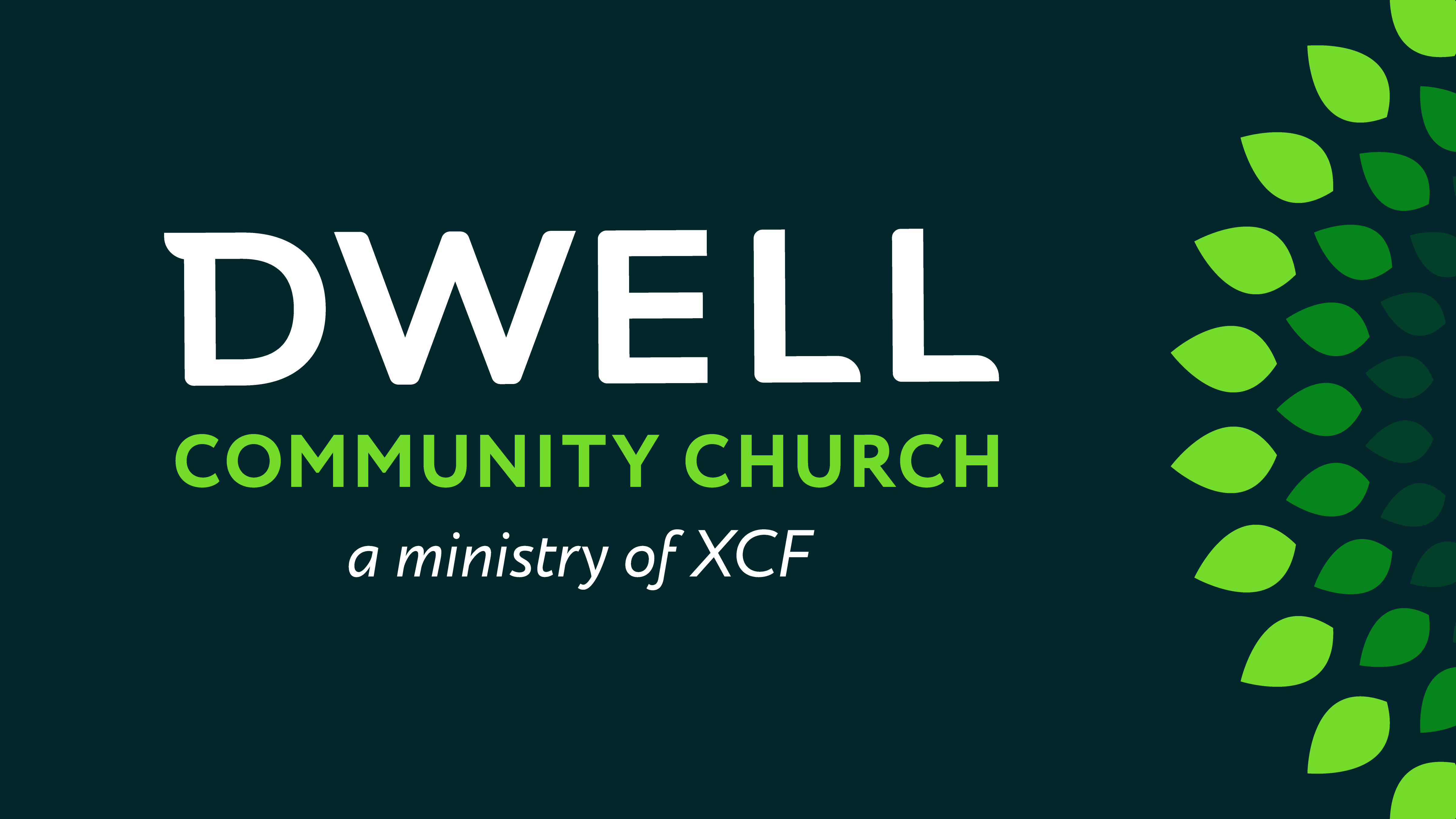 Jesus One on One
Luke 19:1
Jesus One on One
Luke 19:1 He entered Jericho and was passing through.
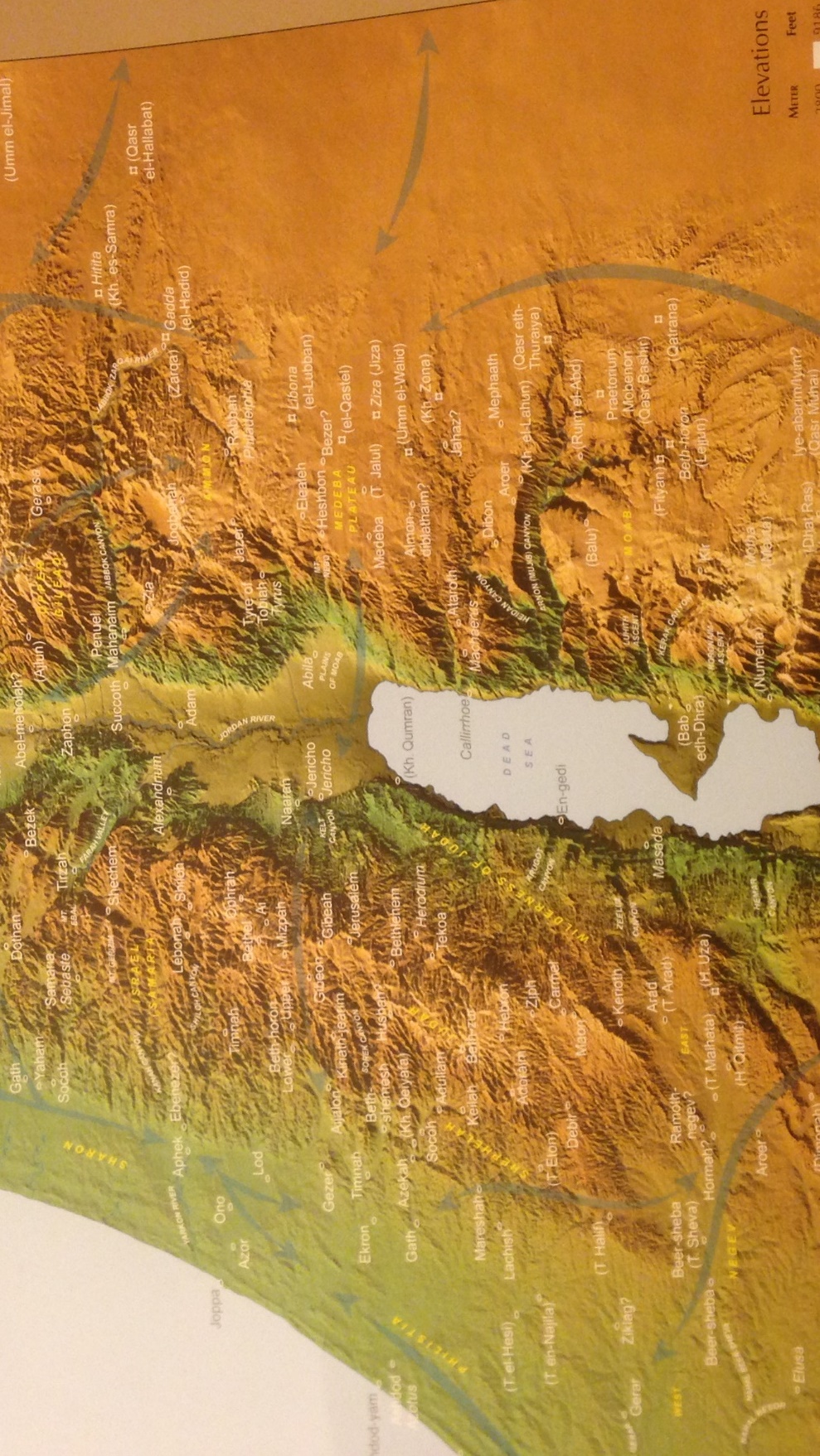 Jesus One on One
Jericho
Jerusalem
Luke 19:1 He entered Jericho and was passing through.
Jesus One on One
Luke 19:2 And there was a man called by the name of Zacchaeus; he was a  chief tax collector and he was rich. 3 Zacchaeus was trying to see who Jesus was, and was unable because of the crowd, for he was small in stature.
Jesus One on One
: Jesus and Zacchaeus
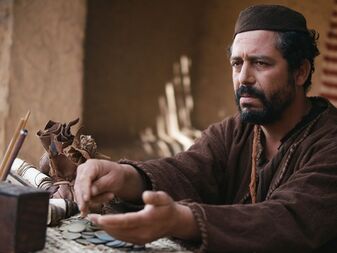 Luke 19:2 And there was a man called by the name of Zacchaeus; he was a  chief tax collector and he was rich. 3 Zacchaeus was trying to see who Jesus was, and was unable because of the crowd, for he was small in stature.
Jesus One on One
: Jesus and Zacchaeus
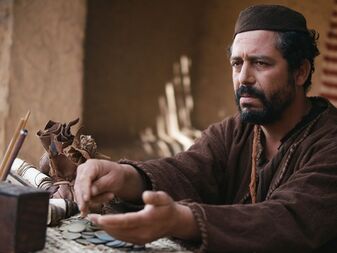 Powerful
Luke 19:2 And there was a man called by the name of Zacchaeus; he was a chief tax collector and he was rich. 3 Zacchaeus was trying to see who Jesus was, and was unable because of the crowd, for he was small in stature.
Jesus One on One
: Jesus and Zacchaeus
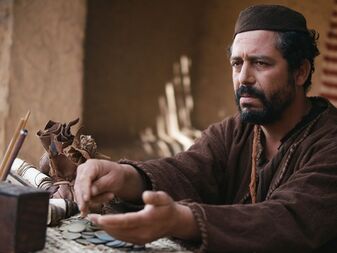 Powerful

Rich 

Corrupt
Luke 19:2 And there was a man called by the name of Zacchaeus; he was a  chief tax collector and he was rich. 3 Zacchaeus was trying to see who Jesus was, and was unable because of the crowd, for he was small in stature.
Jesus One on One
: Jesus and Zacchaeus
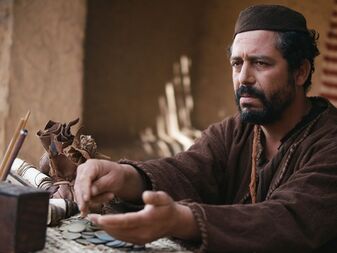 Powerful

Rich 

Corrupt

Notorious
Luke 19:2 And there was a man called by the name of Zacchaeus; he was a  chief tax collector and he was rich. 3 Zacchaeus was trying to see who Jesus was, and was unable because of the crowd, for he was small in stature.
Jesus One on One
: Jesus and Zacchaeus
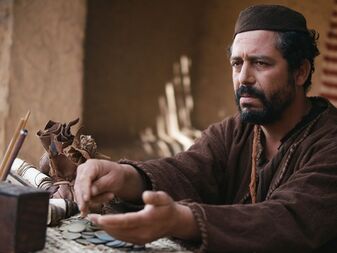 Powerful

Rich 

Corrupt

Notorious

Short
Luke 19:2 And there was a man called by the name of Zacchaeus; he was a  chief tax collector and he was rich. 3 Zacchaeus was trying to see who Jesus was, and was unable because of the crowd, for he was small in stature.
Luke 19:4 So he ran on ahead and climbed up into a sycamore tree in order to see Him, for He was about to pass through that way.
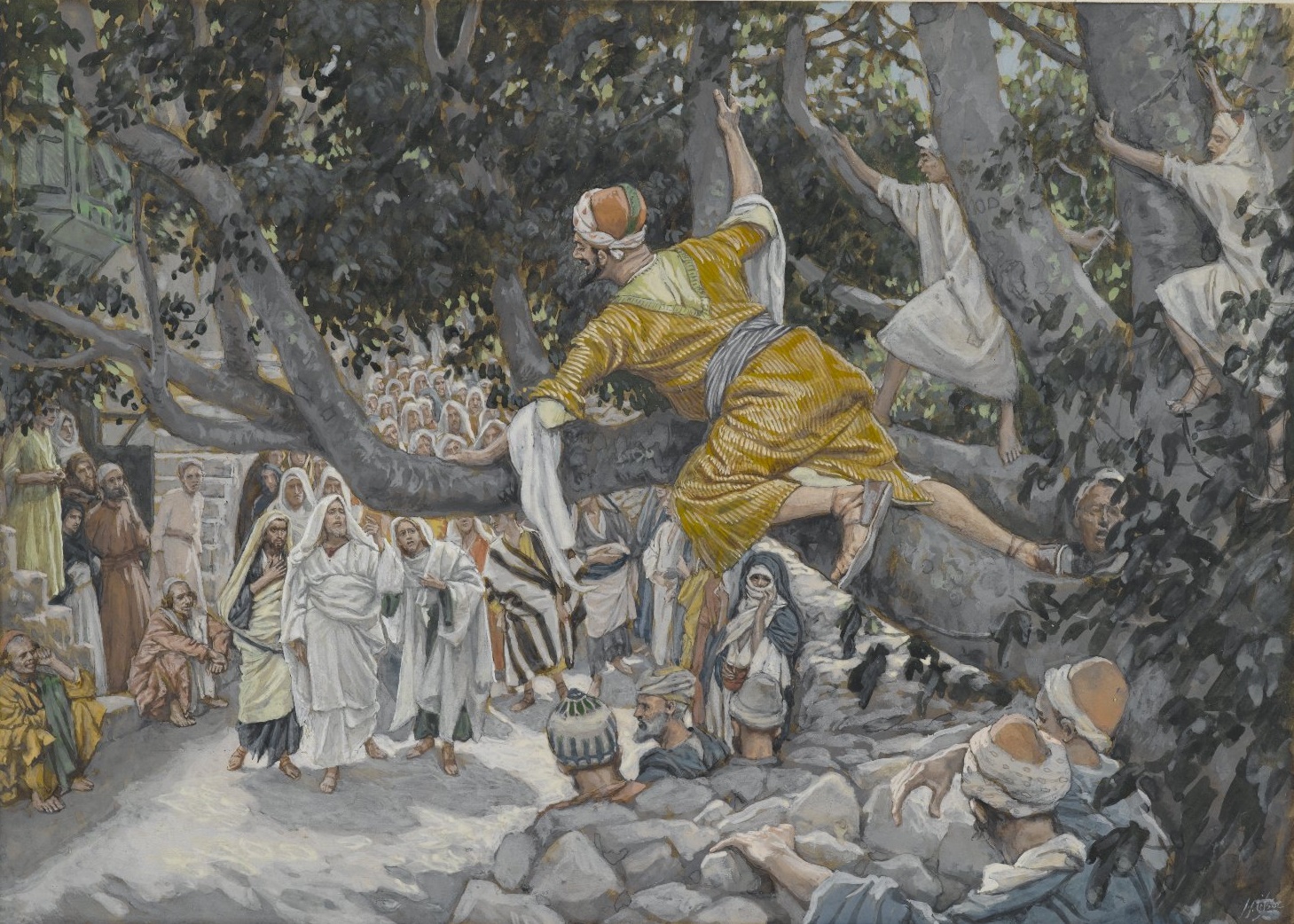 Luke 19:5 When Jesus came to the place, He looked up and said to him,  “Zacchaeus, hurry and come down, for today I must stay at your house.” 

6 And he hurried and came down and received Him gladly.
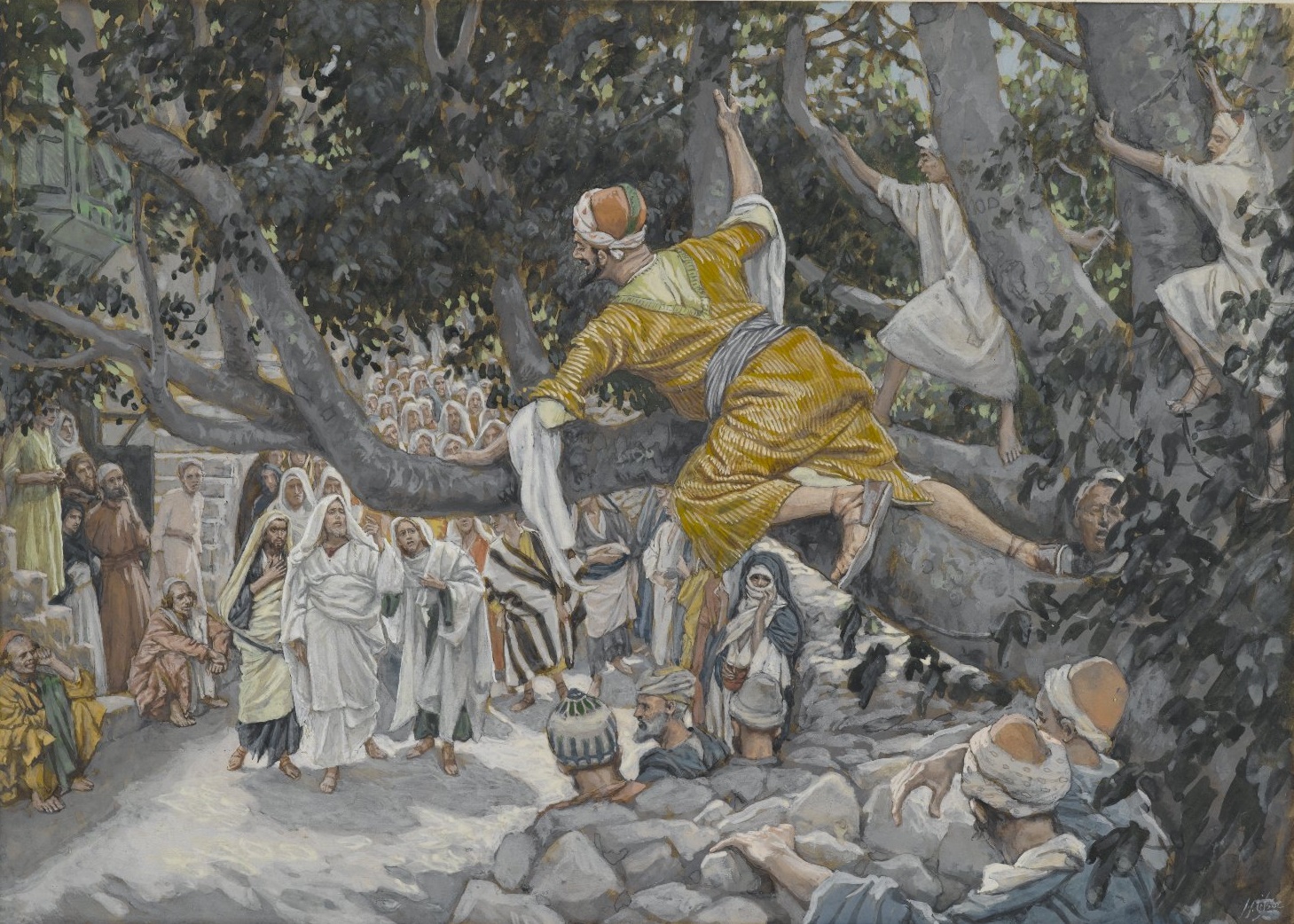 Luke 19:5 When Jesus came to the place, He looked up and said to him,  “Zacchaeus, hurry and come down, for today I must stay at your house.” 

6 And he hurried and came down and received Him gladly.
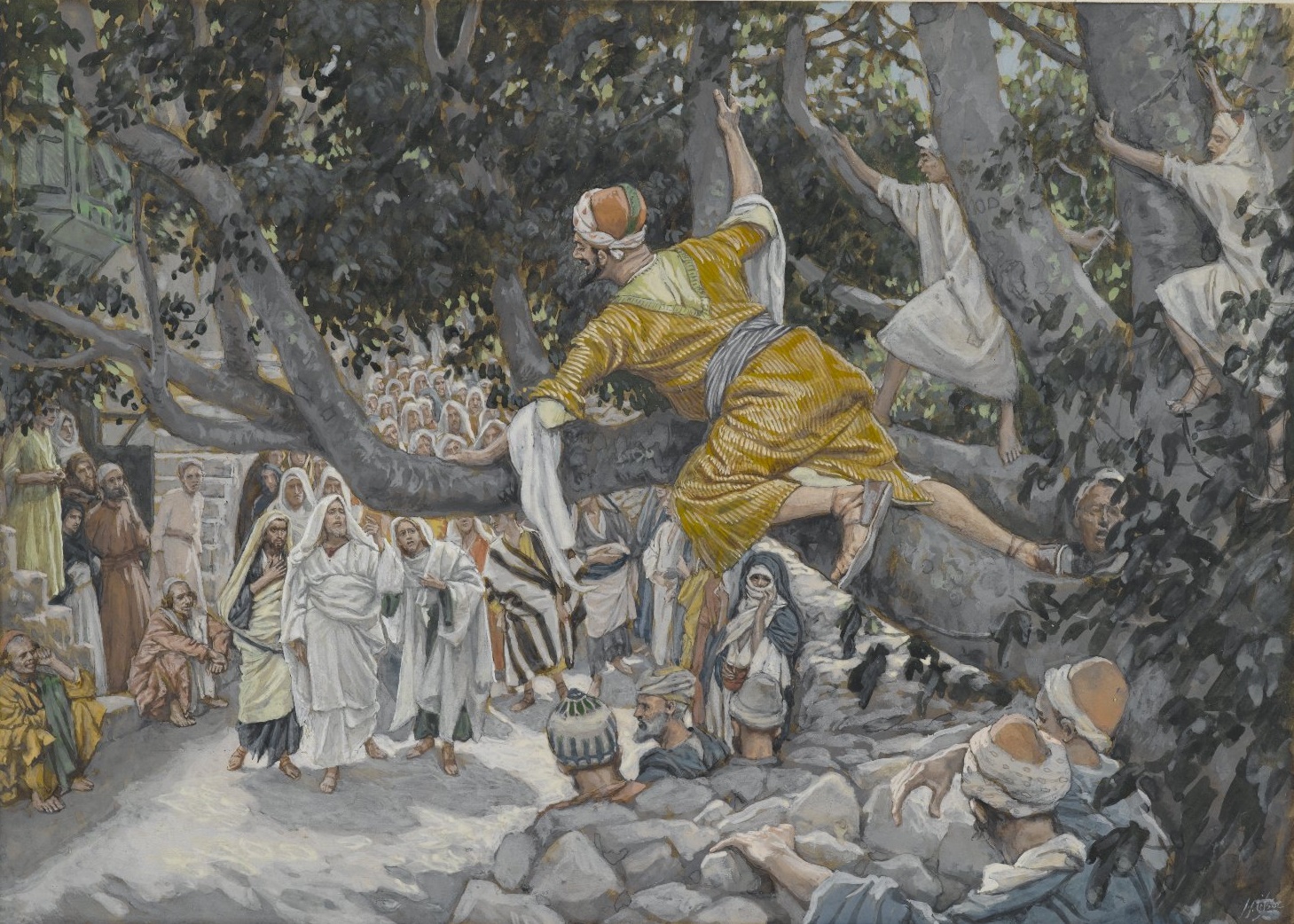 Luke 19:7 When they saw it, they all began to grumble, saying, “He has gone to be the guest of a man who is a sinner.”
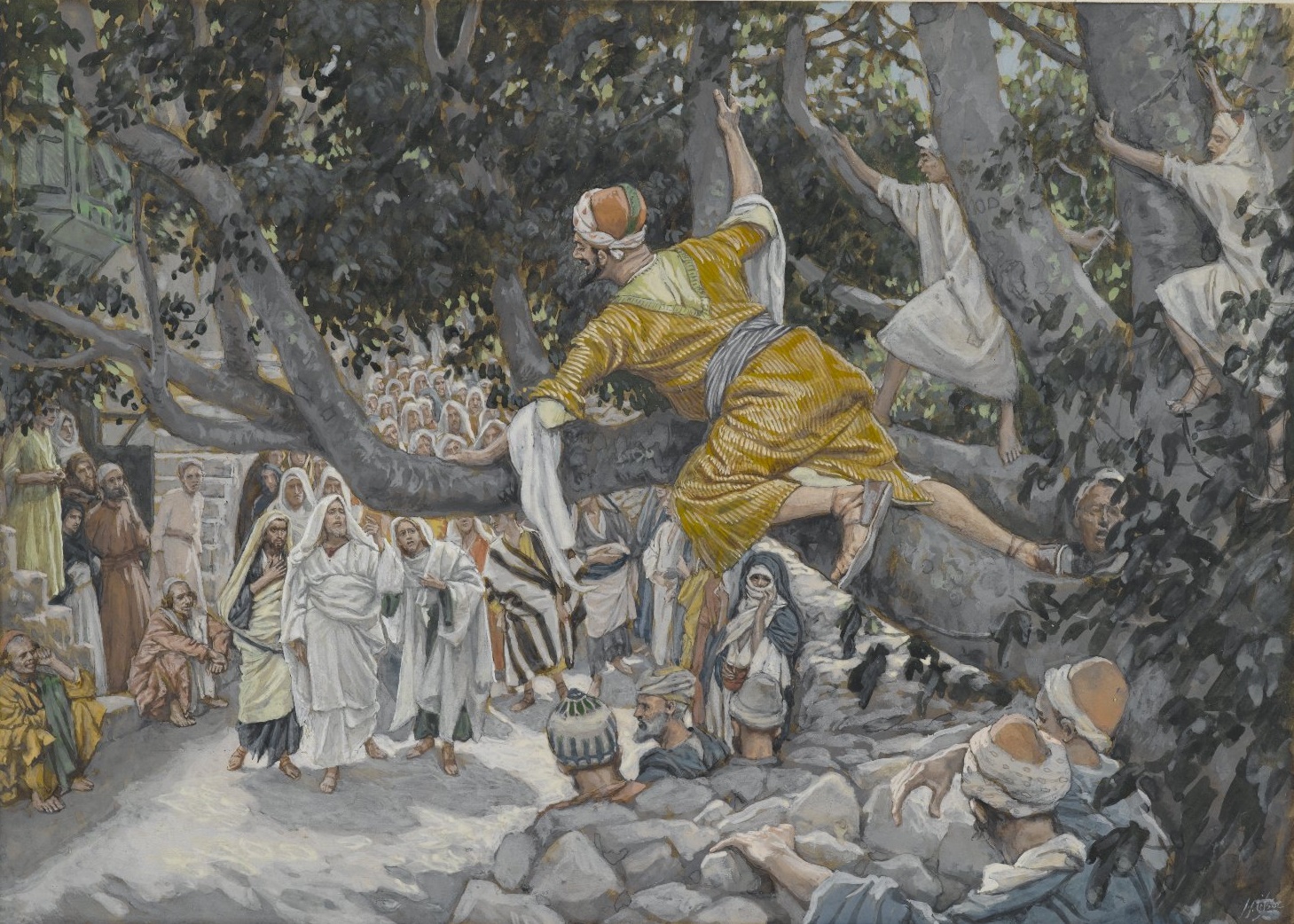 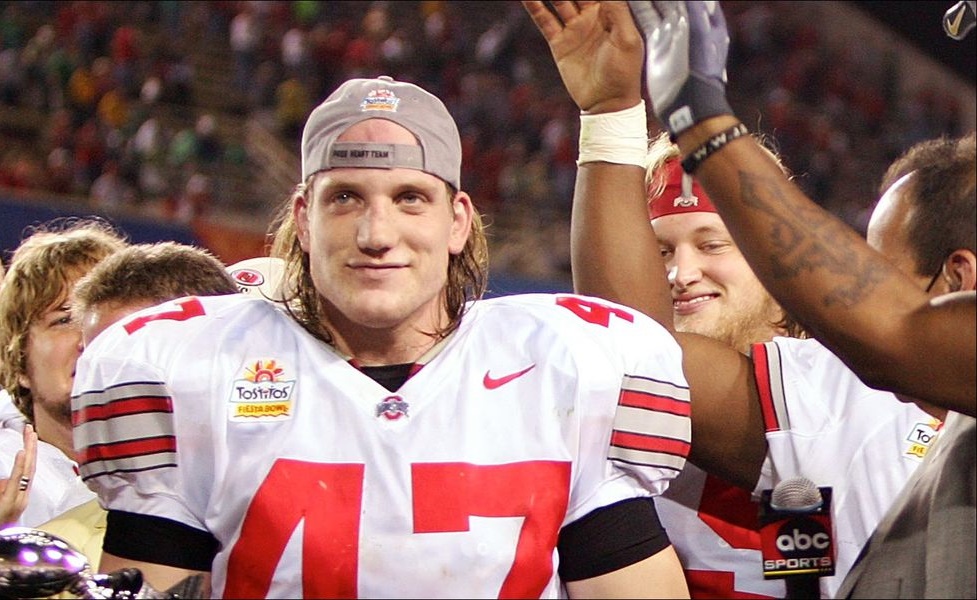 Luke 19:7 When they saw it, they all began to grumble, saying, “He has gone to be the guest of a man who is a sinner.”
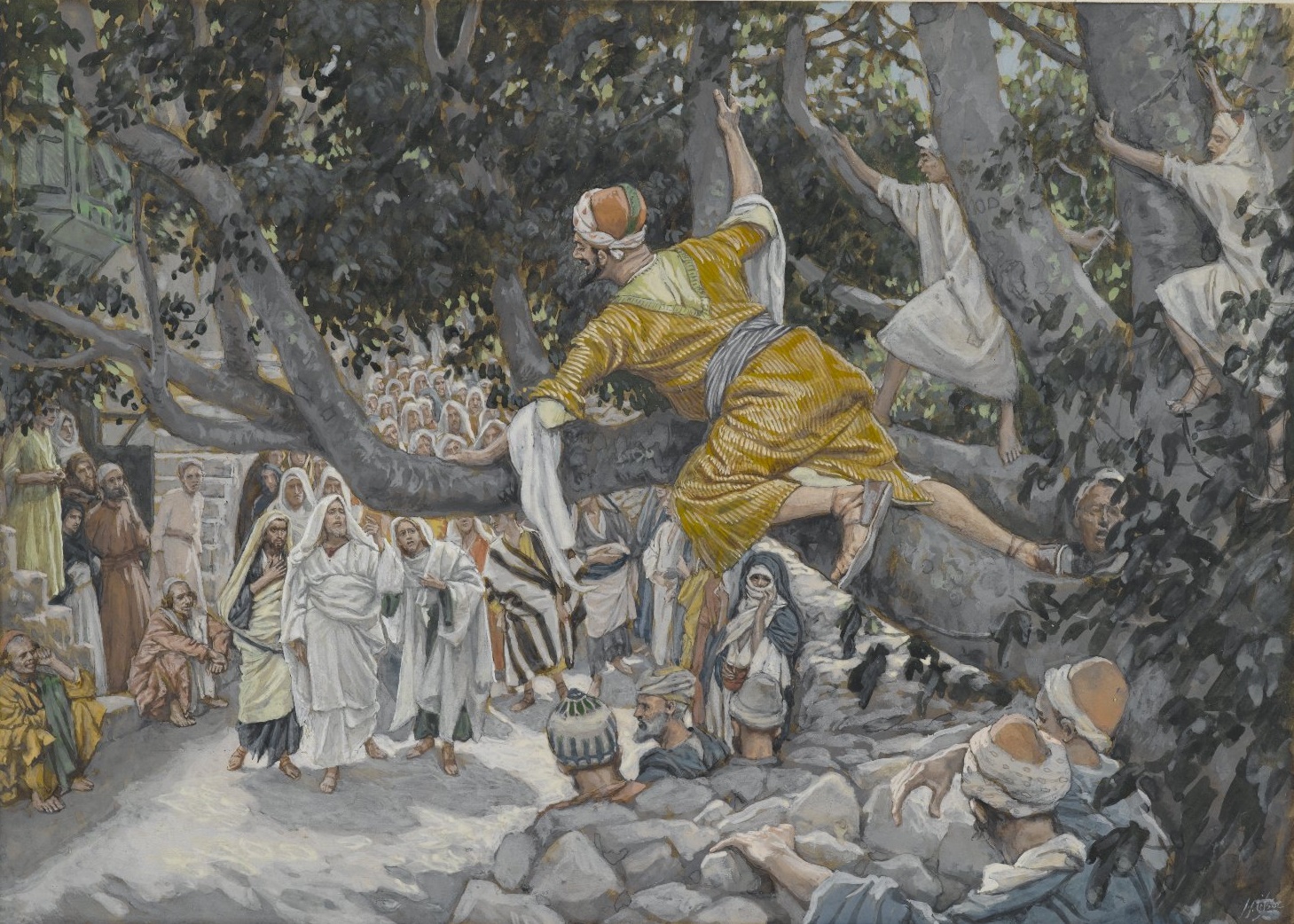 Why are they scandalized by this?
Luke 19:7 When they saw it, they all began to grumble, saying, “He has gone to be the guest of a man who is a sinner.”
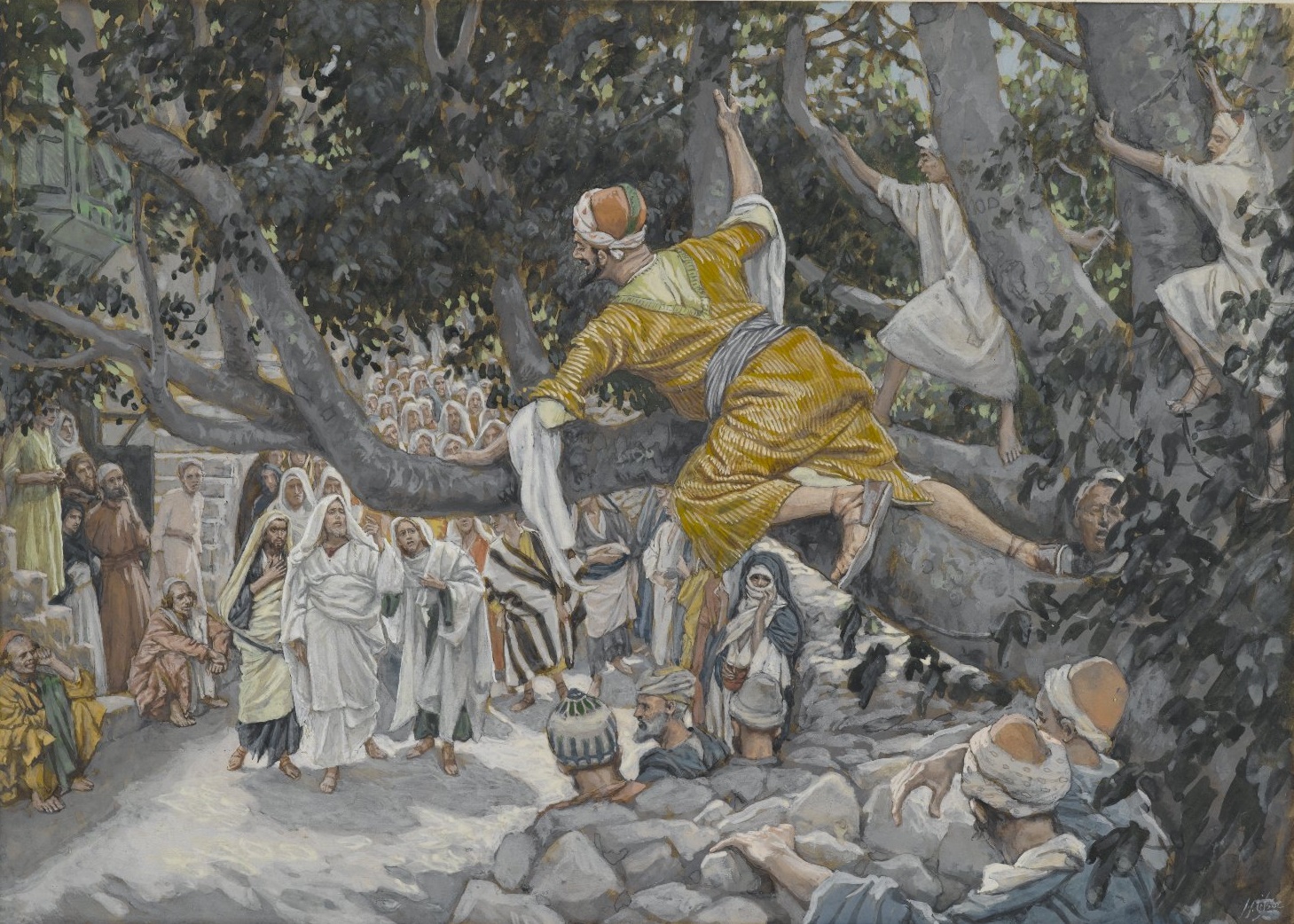 But Jesus knew what he was doing…
Luke 19:8 Zacchaeus stopped and said to the Lord, 

“Behold, Lord, half of my possessions I will give to the poor, and if I have defrauded anyone of anything, I will give back four times as much.”
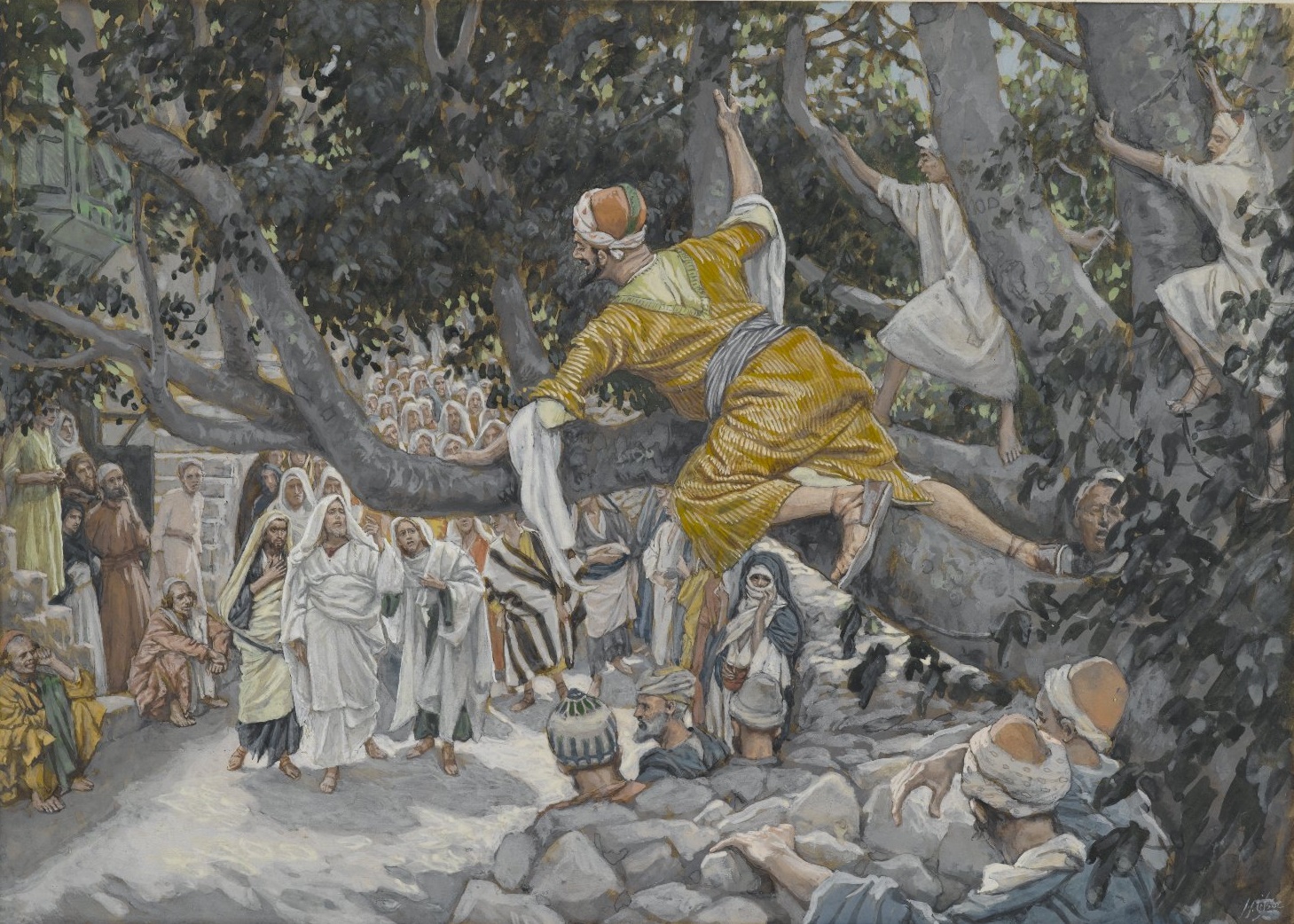 Luke 19:8 Zacchaeus stopped and said to the Lord, 

“Behold, Lord, half of my possessions I will give to the poor, and if I have defrauded anyone of anything, I will give back four times as much.”
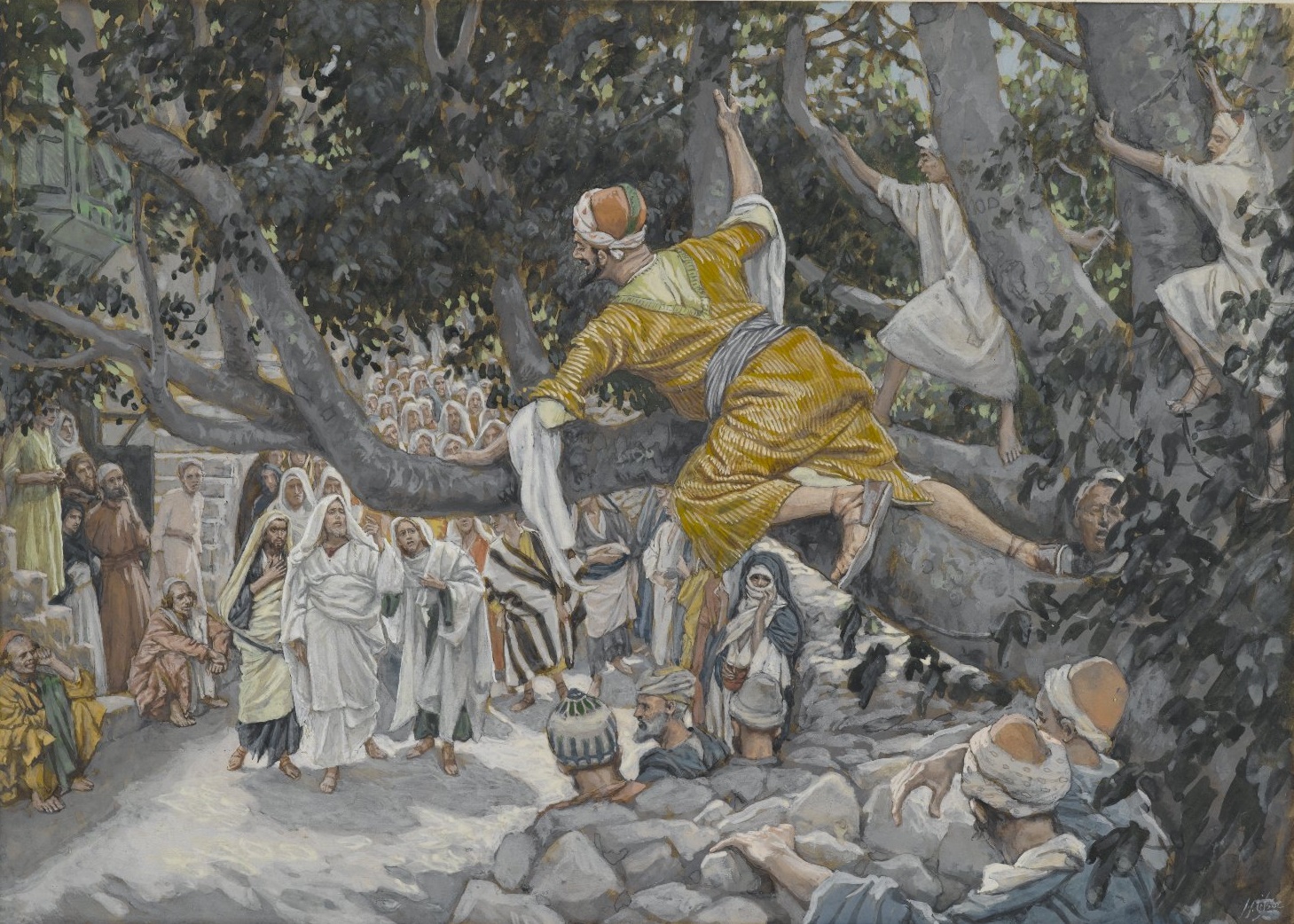 Luke 19:8 Zacchaeus stopped and said to the Lord, 

“Behold, Lord, half of my possessions I will give to the poor, and if I have defrauded anyone of anything, I will give back four times as much.”
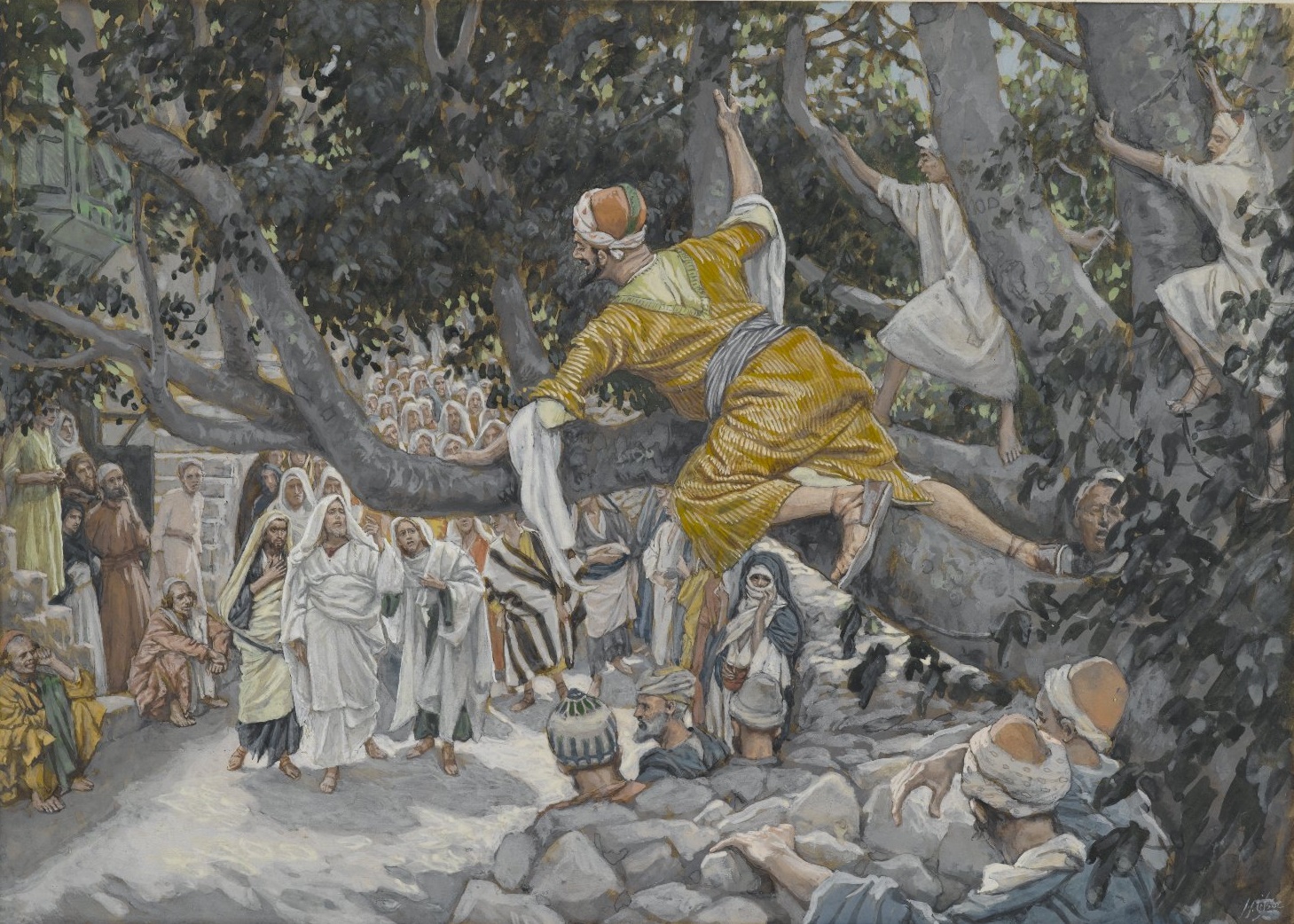 Luke 19:8 Zacchaeus stopped and said to the Lord, 

“Behold, Lord, half of my possessions I will give to the poor, and if I have defrauded anyone of anything, I will give back four times as much.”
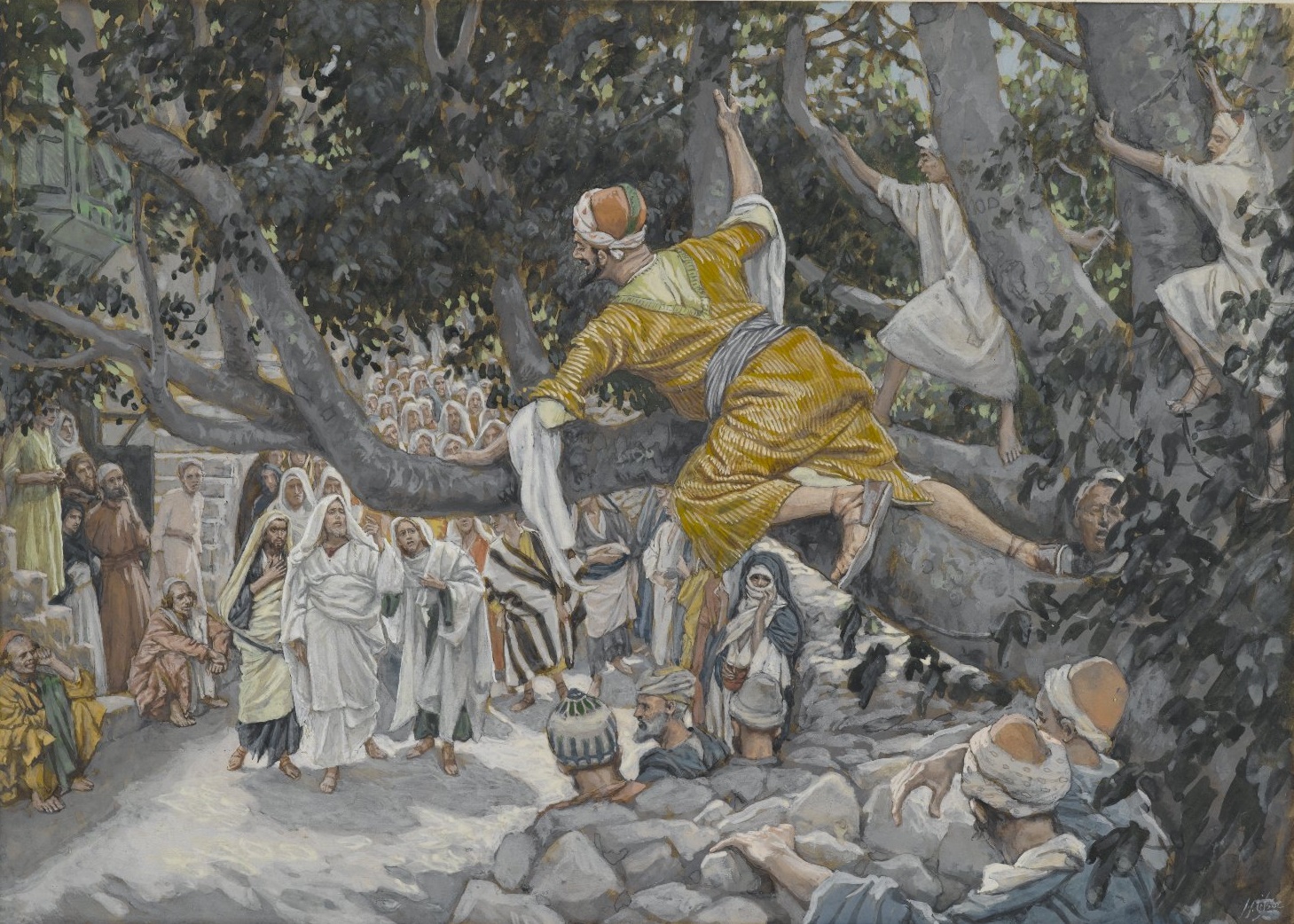 sudden and dramatic transformation!
Luke 19:9 And Jesus said to him, “Today salvation has come to this house, because he, too, is a son of Abraham.
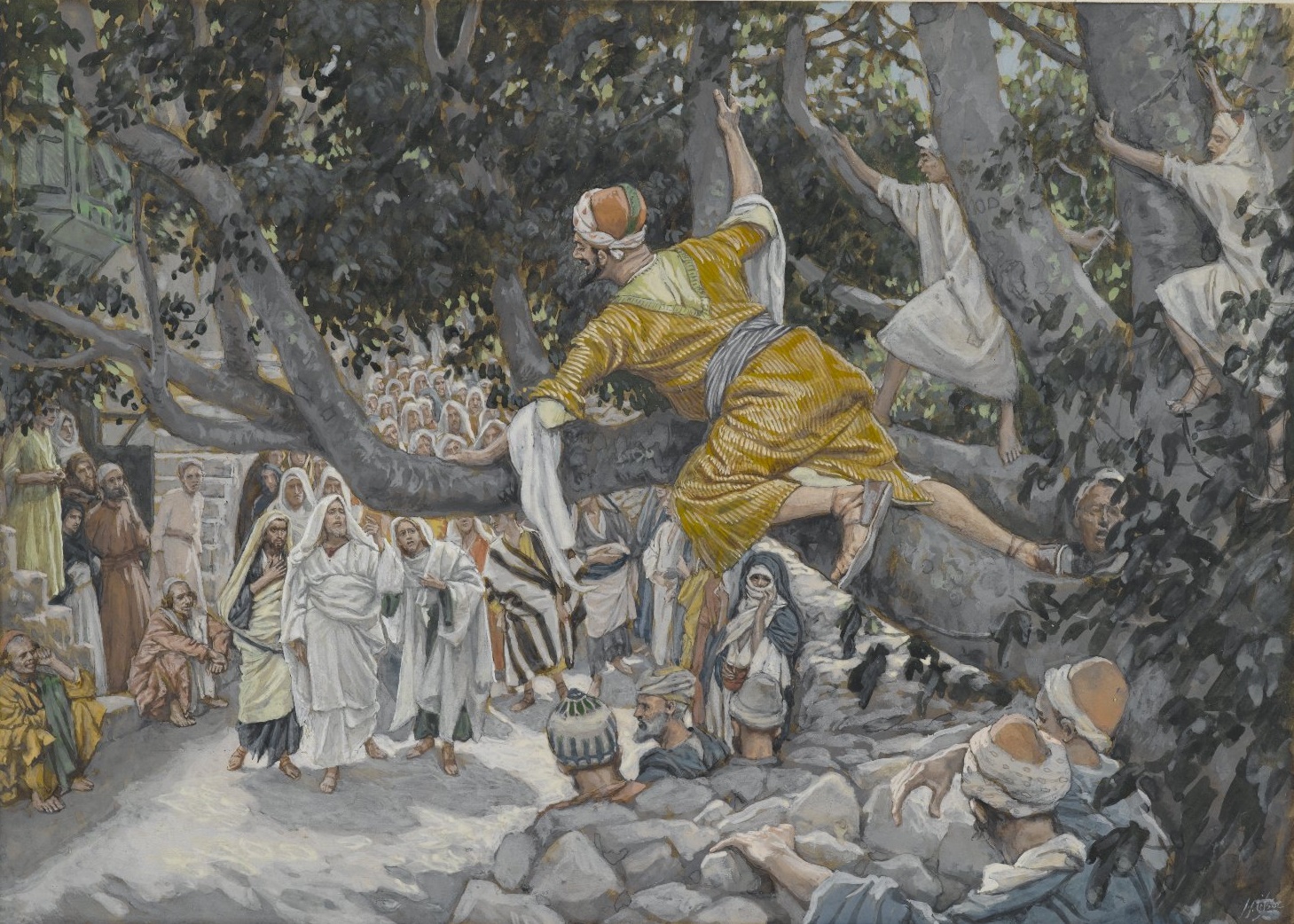 10 For the Son of Man has come to seek and to save that which was lost.
Why did Jesus choose Zacchaeus?
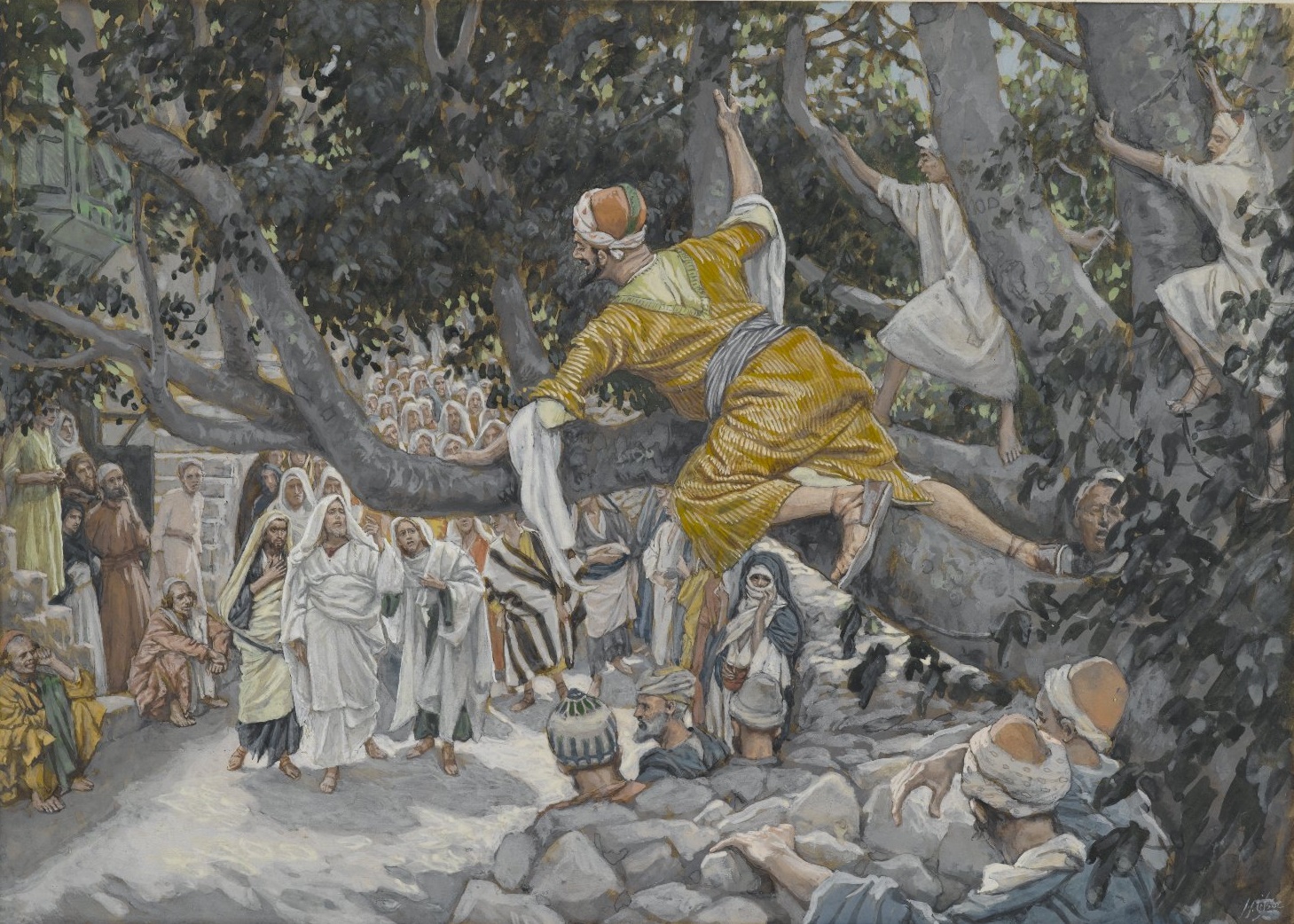 Because Jesus is on a mission to seek and save lost things
10 For the Son of Man has come to seek and to save that which was lost.
Why did Jesus choose Zacchaeus?
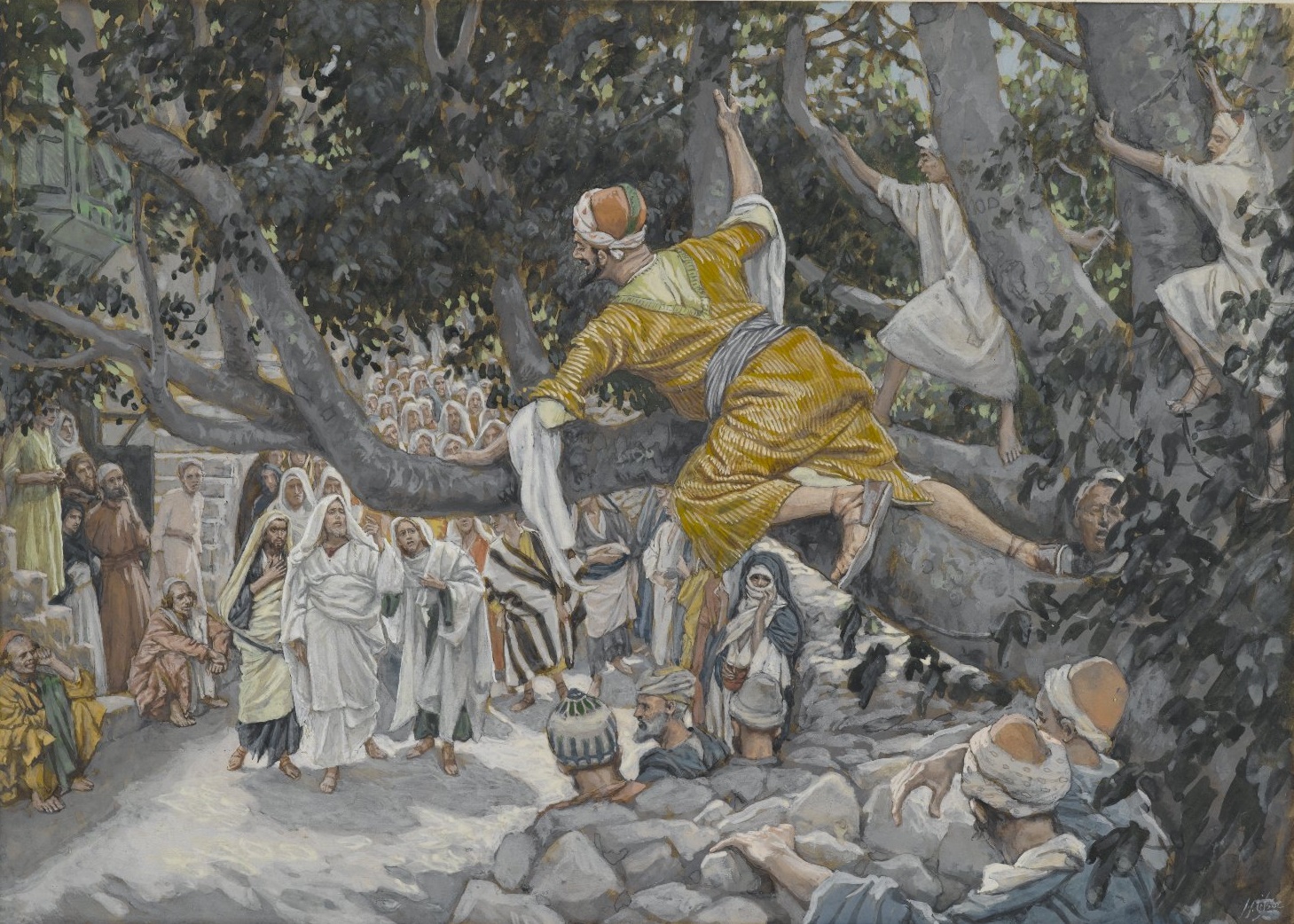 “we like to go our own way… until we don’t”
Luke 19:4 So he ran on ahead and climbed up into a sycamore tree in order to see Him… 6 And he hurried and came down and received Him gladly.
Zacchaeus was lost
And he knew it
10 For the Son of Man has come to seek and to save that which was lost.
Why did Jesus choose Zacchaeus?
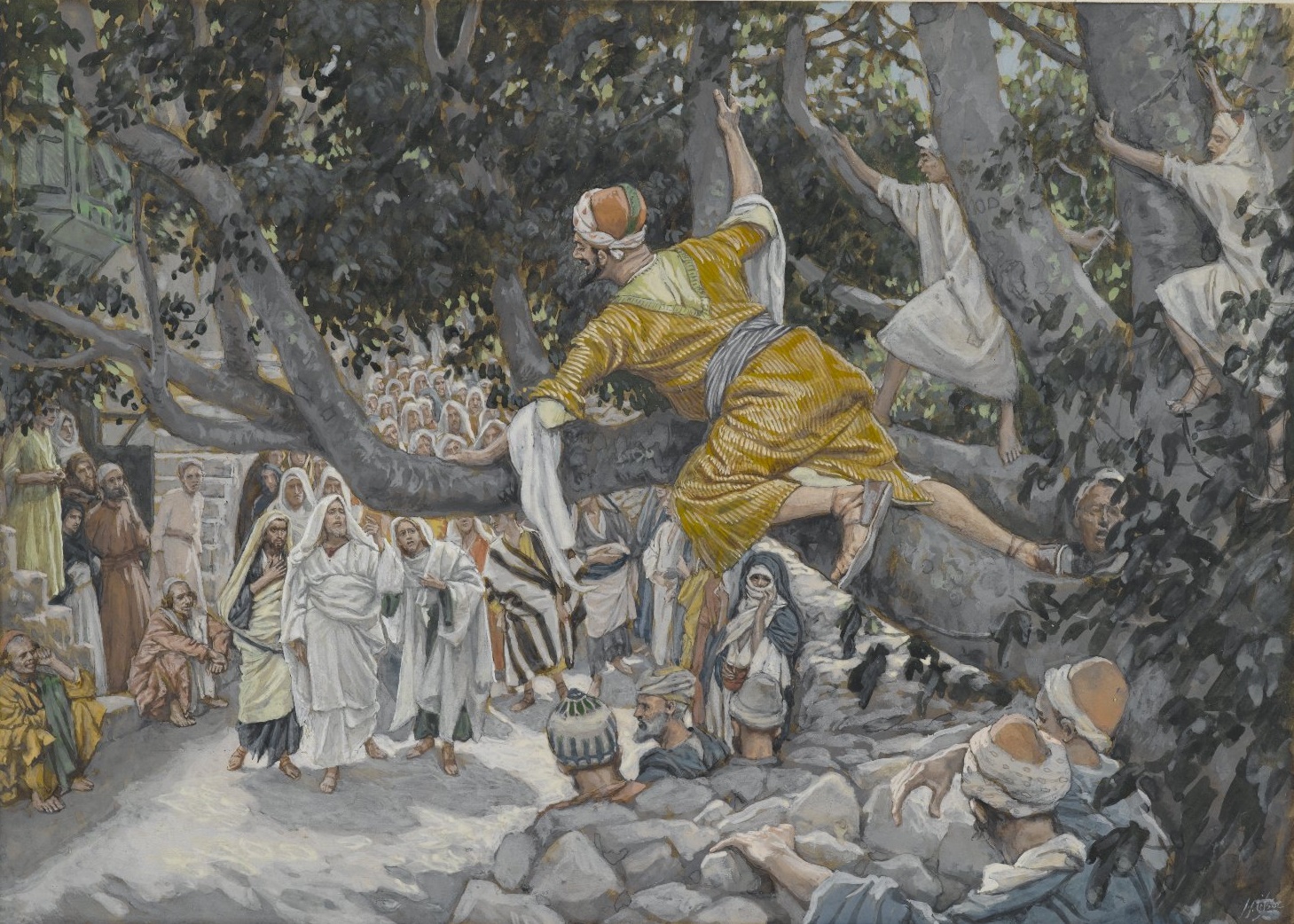 Blasphemy: All the money and influence in the world won’t satisfy you or make you happy
Luke 19:4 So he ran on ahead and climbed up into a sycamore tree in order to see Him… 6 And he hurried and came down and received Him gladly.
Zacchaeus was lost
And he knew it
10 For the Son of Man has come to seek and to save that which was lost.
Why did Jesus choose Zacchaeus?
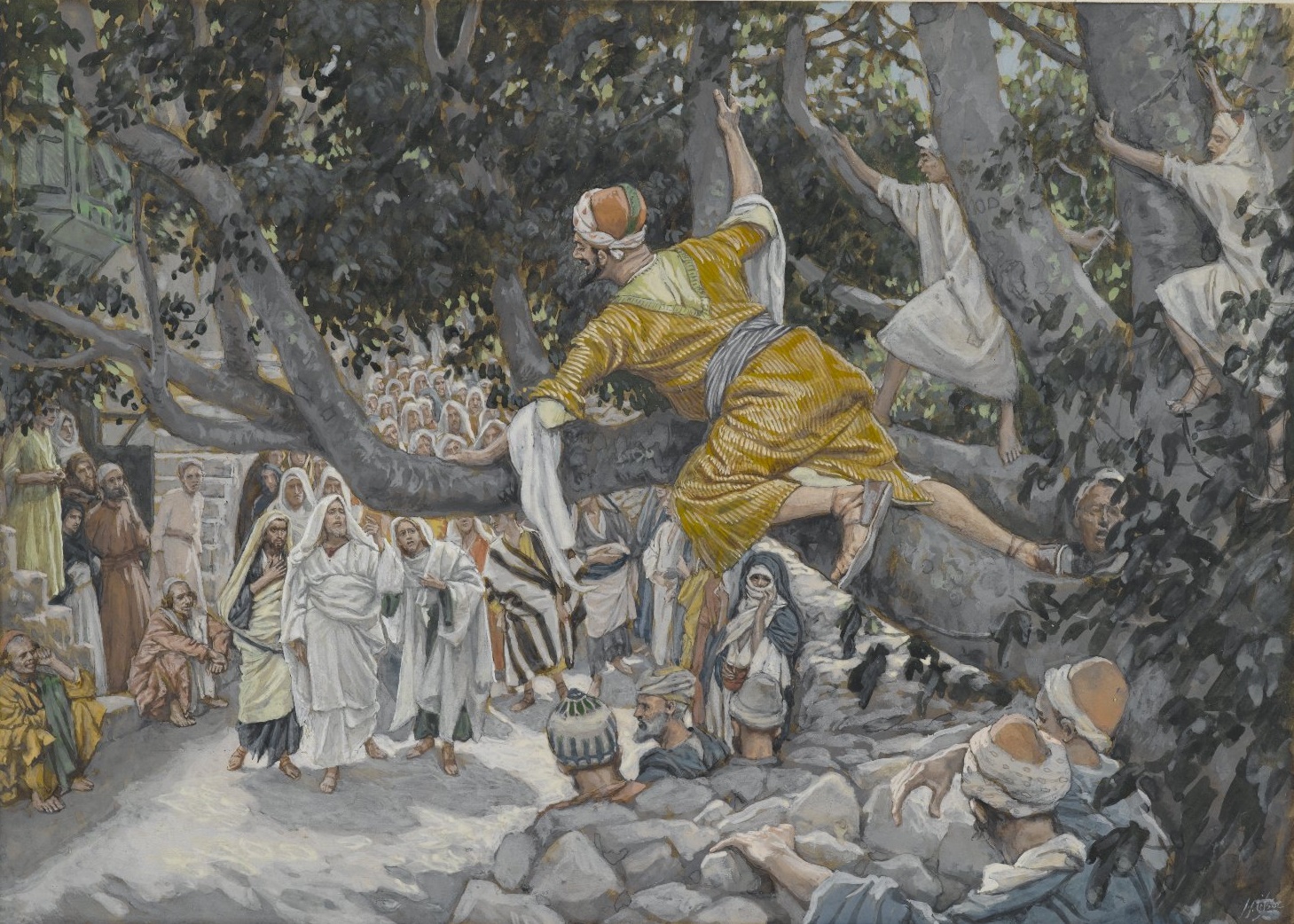 Blasphemy: All the money and influence in the world won’t satisfy you or make you happy
Luke 19:4 So he ran on ahead and climbed up into a sycamore tree in order to see Him… 6 And he hurried and came down and received Him gladly.
Zacchaeus was lost
And he knew it
10 For the Son of Man has come to seek and to save that which was lost.
Does great wealth bring fulfillment? 

An ambitious study by Boston College suggests not. For the first time, researchers prompted the very rich—people with fortunes in excess of $25 million—to speak candidly about their lives. 

The result is a surprising litany of anxieties: their sense of isolation, their worries about work and love, and most of all, their fears for their children.
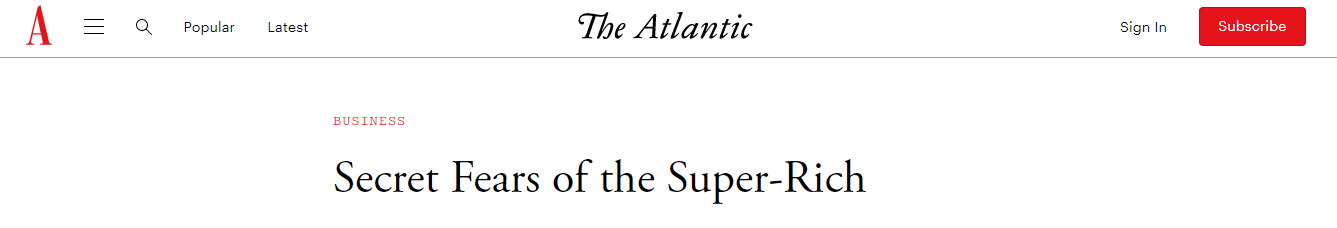 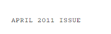 Why did Jesus choose Zacchaeus?
Roughly 165 households responded, 120 of which have at least $25 million in assets. The respondents’ average net worth is $78 million, and two report being billionaires. The goal, say the survey’s architects, was to weed out all but those at or approaching complete financial security.
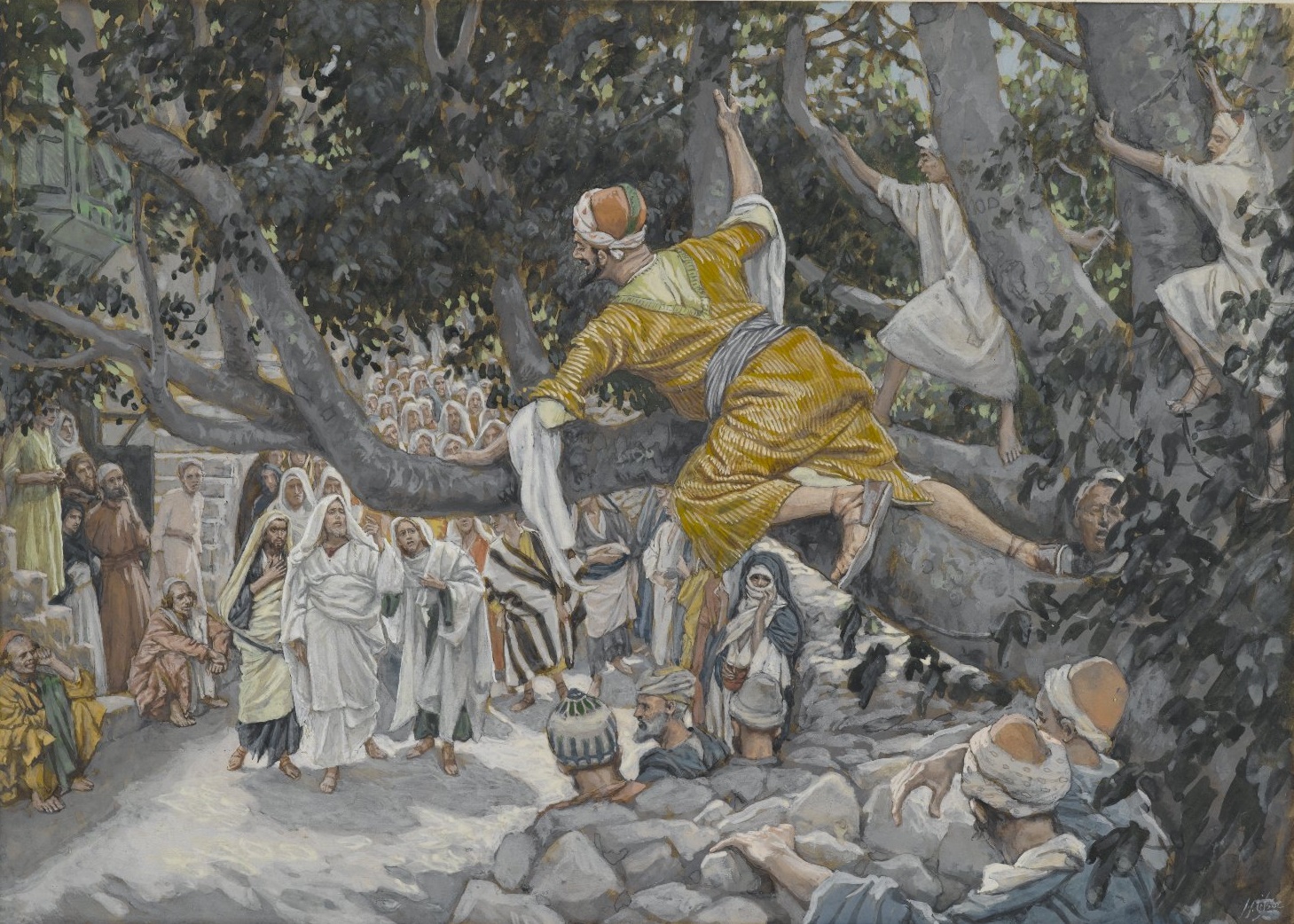 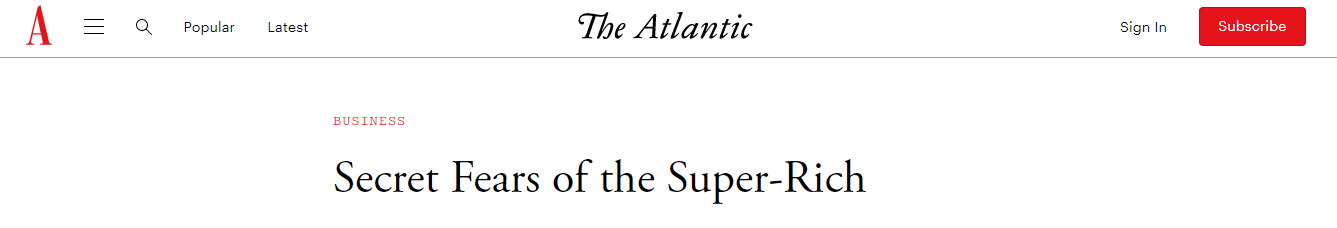 Blasphemy: All the money and influence in the world won’t satisfy you or make you happy
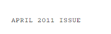 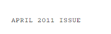 Luke 19:4 So he ran on ahead and climbed up into a sycamore tree in order to see Him… 6 And he hurried and came down and received Him gladly.
Zacchaeus was lost
And he knew it
10 For the Son of Man has come to seek and to save that which was lost.
The respondents turn out to be a generally dissatisfied lot, whose money has contributed to deep anxieties involving love, work, and family. Indeed, they are frequently dissatisfied even with their sizable fortunes. 

Most of them still do not consider themselves financially secure; for that, they say, they would require on average one-quarter more wealth than they currently possess.
Why did Jesus choose Zacchaeus?
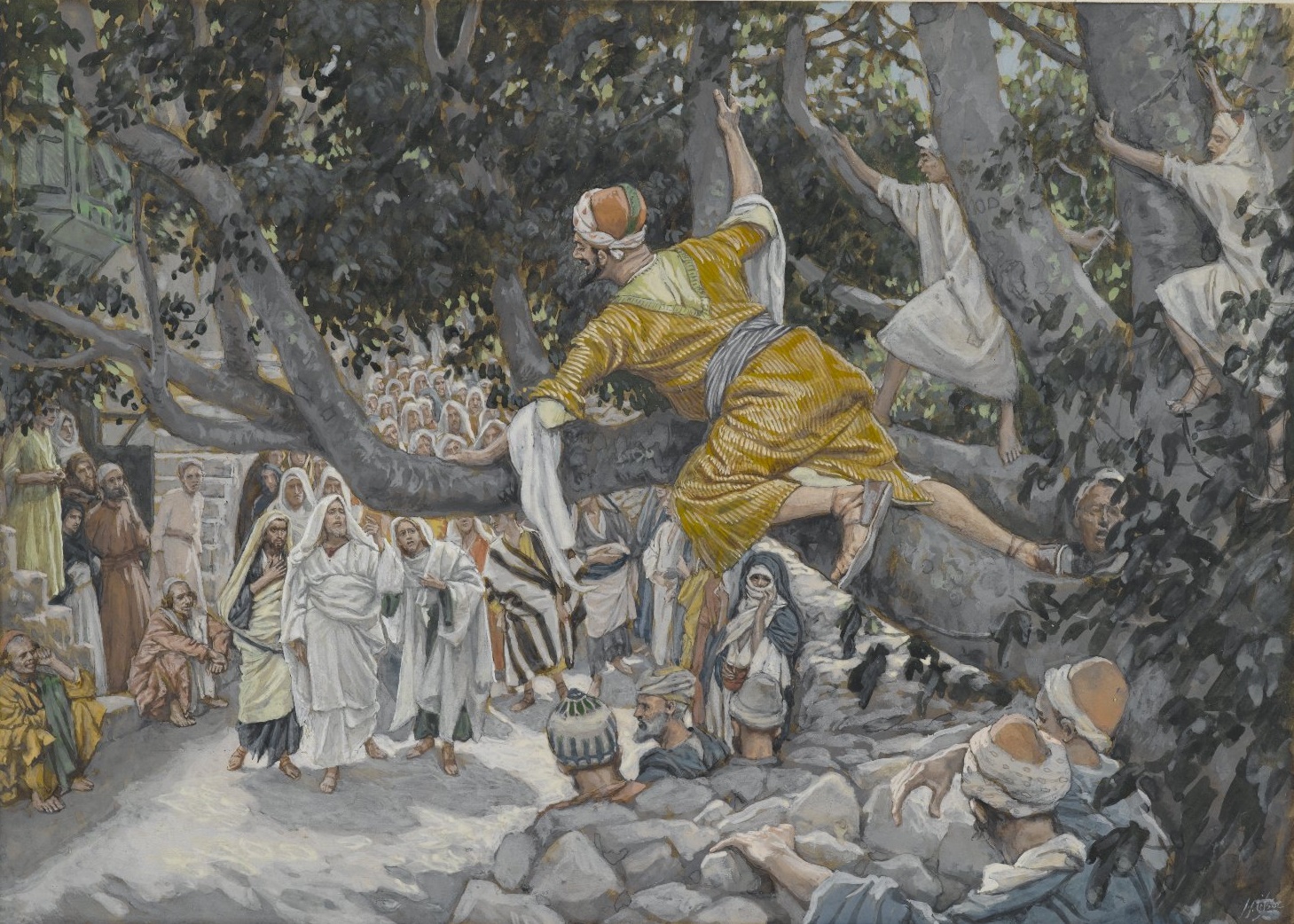 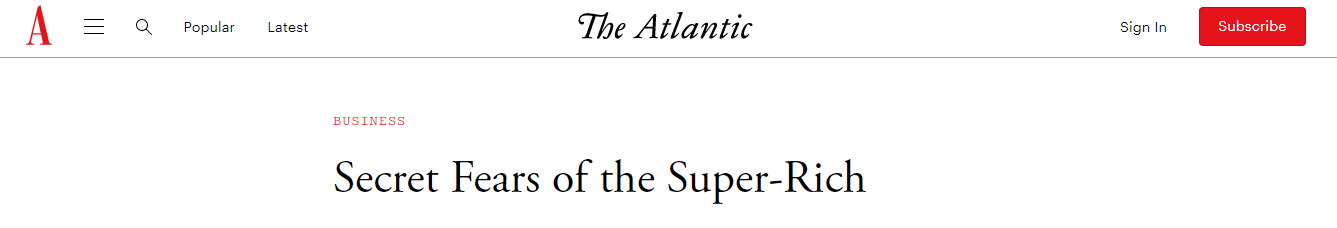 Blasphemy: All the money and influence in the world won’t satisfy you or make you happy
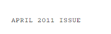 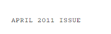 Luke 19:4 So he ran on ahead and climbed up into a sycamore tree in order to see Him… 6 And he hurried and came down and received Him gladly.
Zacchaeus was lost
And he knew it
10 For the Son of Man has come to seek and to save that which was lost.
Why did Jesus choose Zacchaeus?
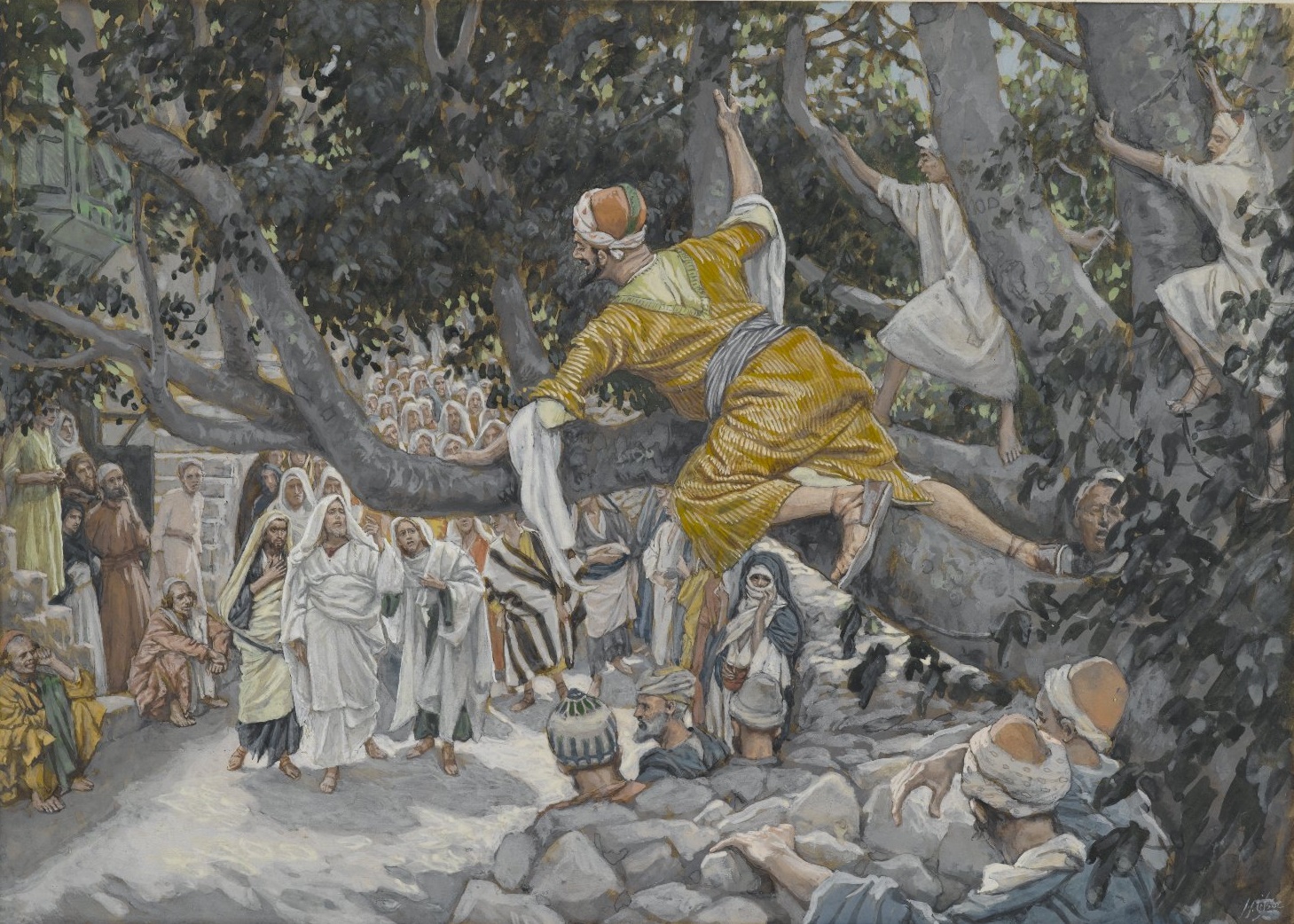 I would never be like Zacchaeus …
Luke 19:4 So he ran on ahead and climbed up into a sycamore tree in order to see Him… 6 And he hurried and came down and received Him gladly.
Zacchaeus was lost
And he knew it
10 For the Son of Man has come to seek and to save that which was lost.
Why did Jesus choose Zacchaeus?
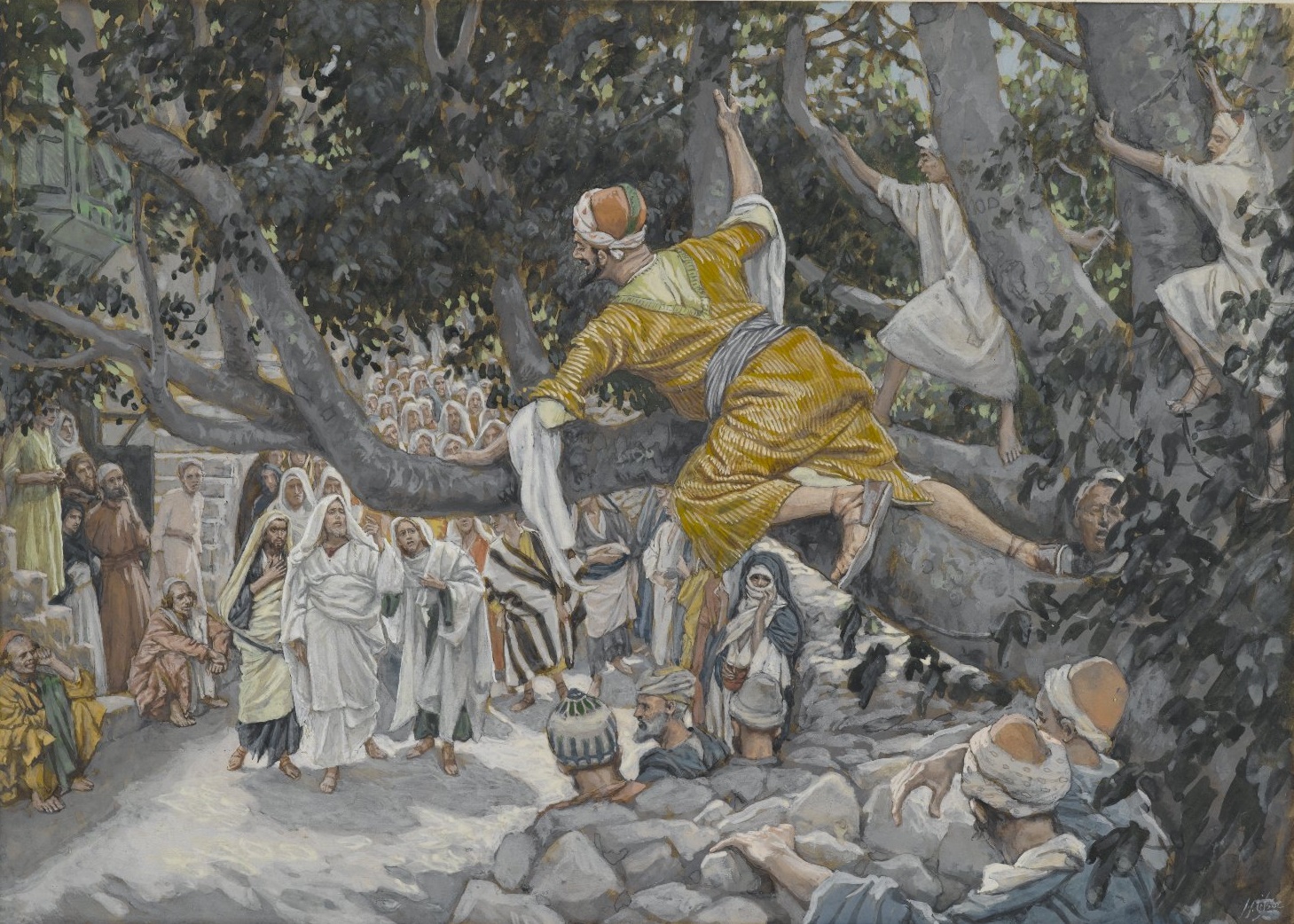 Luke 19:4 So he ran on ahead and climbed up into a sycamore tree in order to see Him… 6 And he hurried and came down and received Him gladly.
Zacchaeus was lost
And he knew it
Jesus knew it too
10 For the Son of Man has come to seek and to save that which was lost.
Why did Jesus choose Zacchaeus?
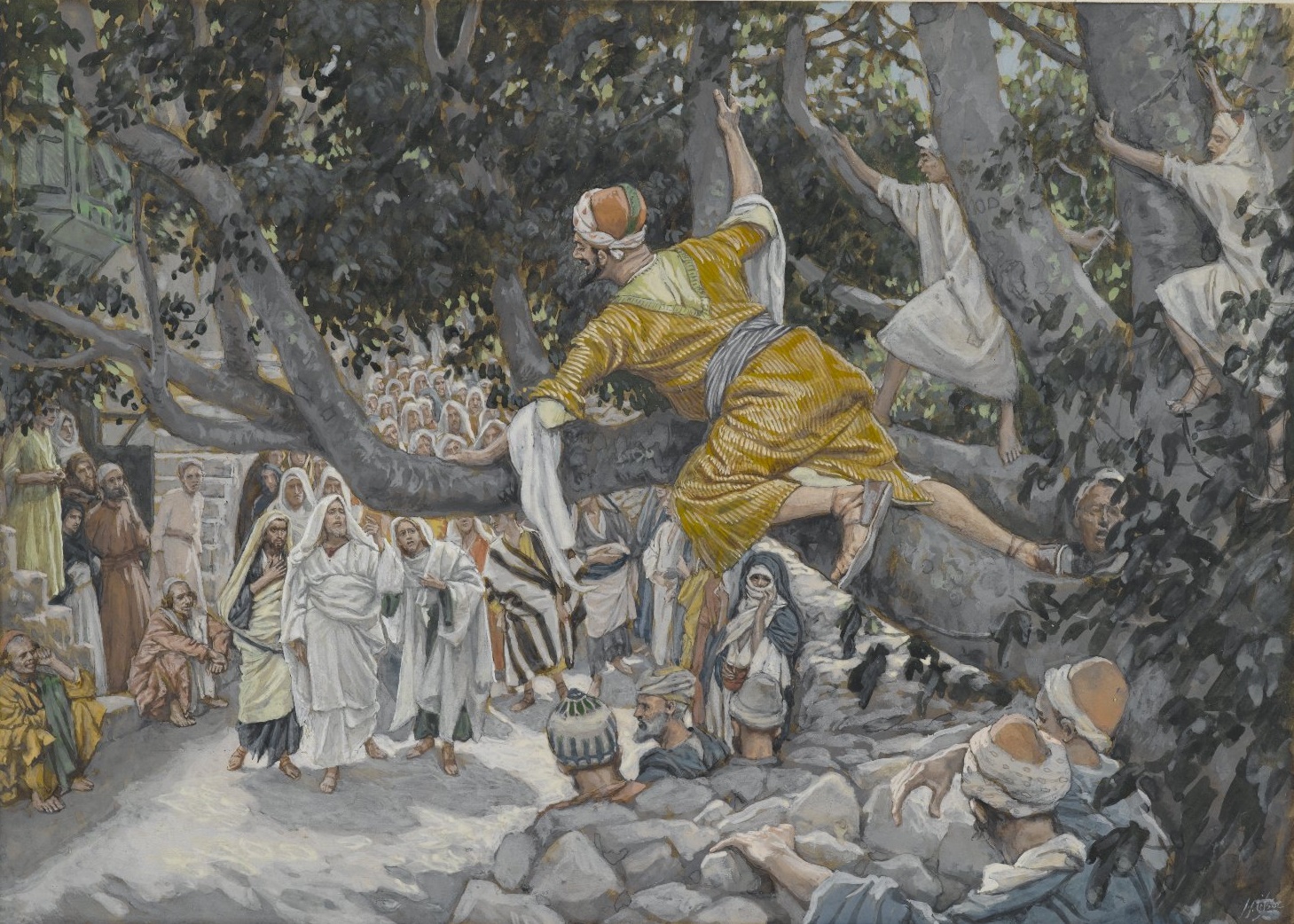 Luke 19:5 When Jesus came to the place, He looked up and said to him, “Zacchaeus, hurry and come down, for today I must stay at your house.”
Zacchaeus was lost
And he knew it
Jesus knew it too
10 For the Son of Man has come to seek and to save that which was lost.
Why did Jesus choose Zacchaeus?
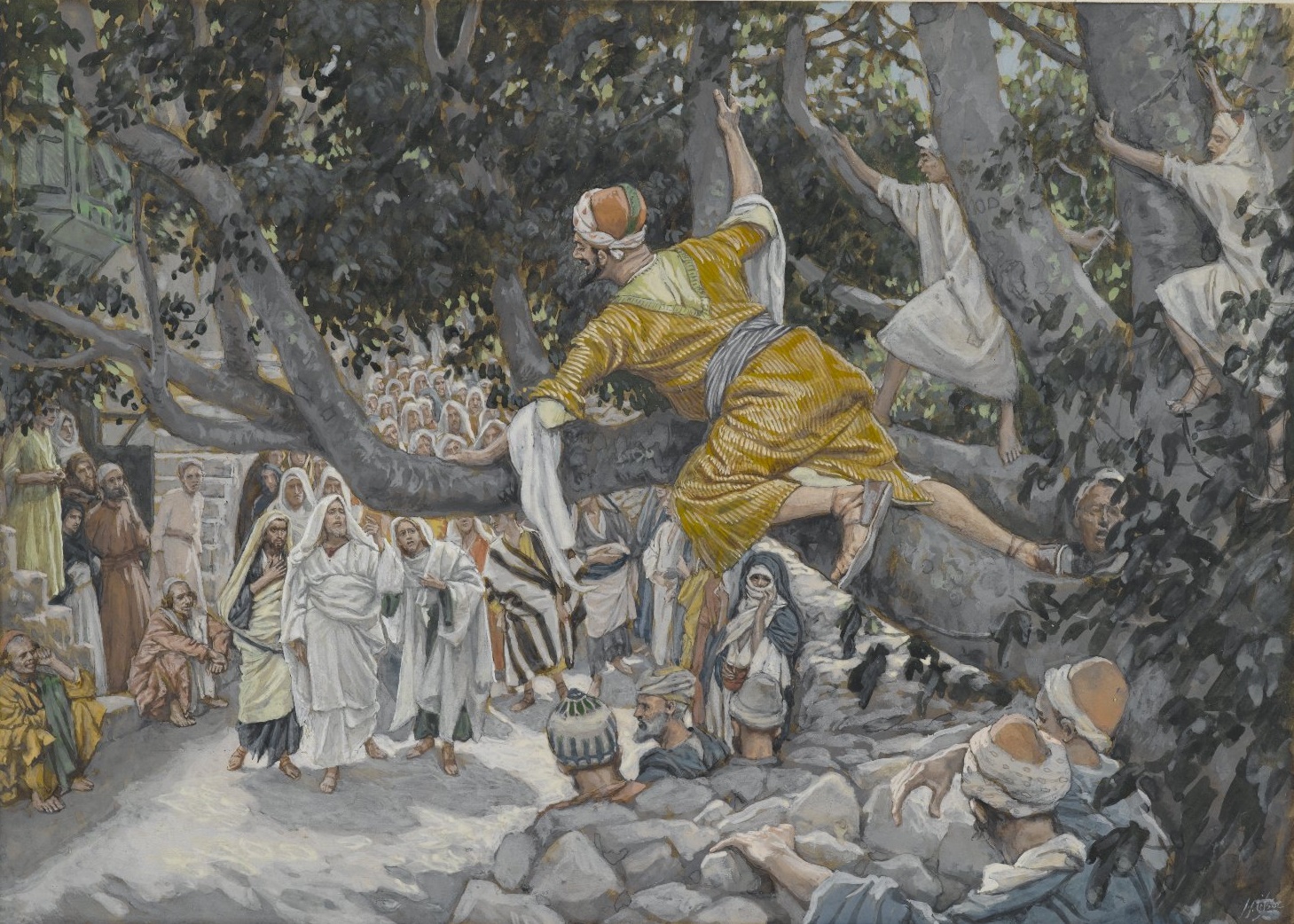 Jesus saw that Zacchaeus was 2 things: 
Lost and ready to be found
Luke 19:5 When Jesus came to the place, He looked up and said to him, “Zacchaeus, hurry and come down, for today I must stay at your house.” 6 And he hurried and came down and received Him gladly.
Zacchaeus was lost
And he knew it
Jesus knew it too
10 For the Son of Man has come to seek and to save that which was lost.
Why did Jesus choose Zacchaeus?
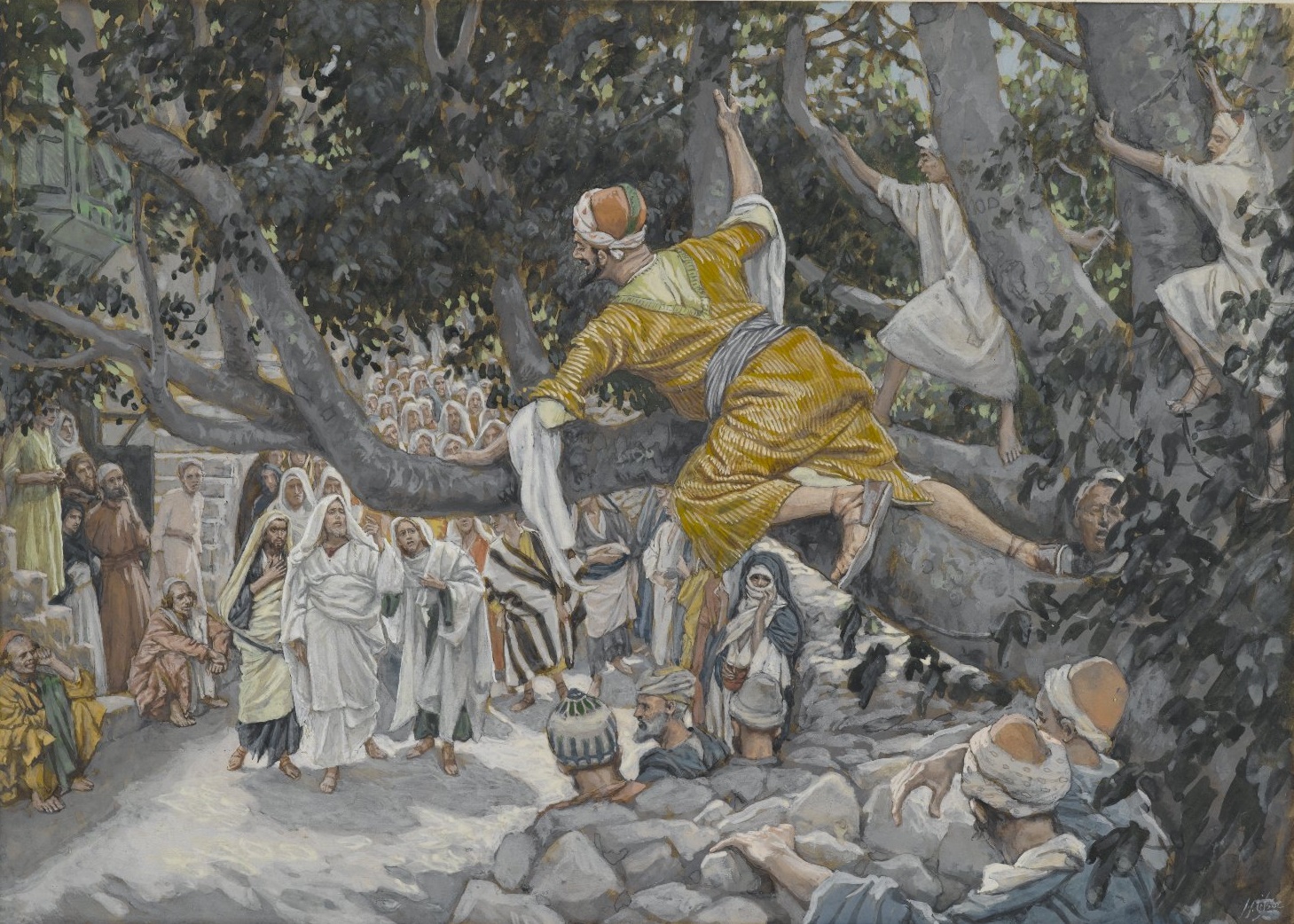 Jesus saw that Zacchaeus was 2 things: 
Lost and ready to be found
Luke 19:5 When Jesus came to the place, He looked up and said to him, “Zacchaeus, hurry and come down, for today I must stay at your house.” 6 And he hurried and came down and received Him gladly.
Zacchaeus was lost
And he knew it
Jesus knew it too
10 For the Son of Man has come to seek and to save that which was lost.
Why did Jesus choose Zacchaeus?
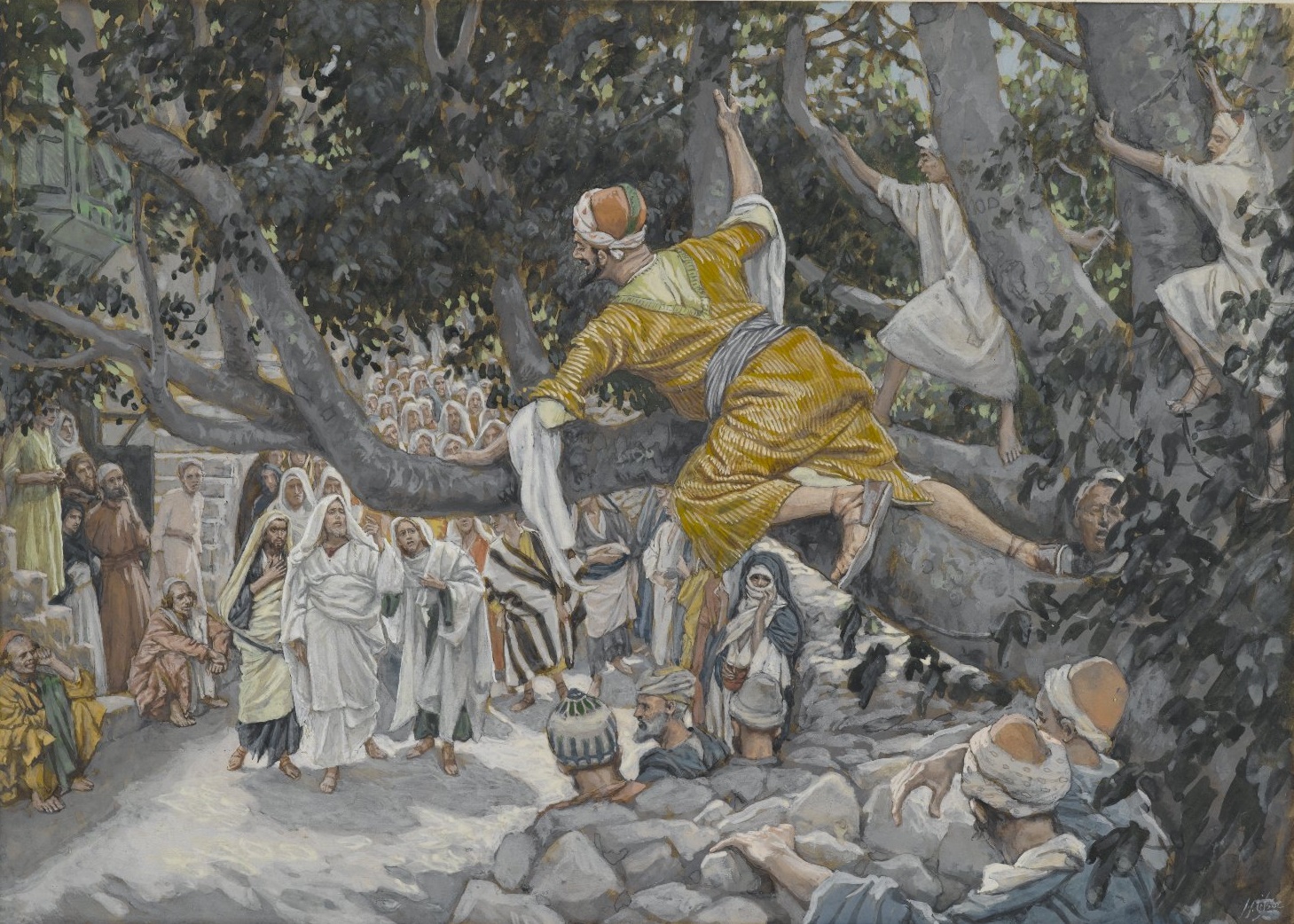 Luke 19:5 When Jesus came to the place, He looked up and said to him, “Zacchaeus, hurry and come down, for today I must stay at your house.” 6 And he hurried and came down and received Him gladly.
Zacchaeus was lost
And he knew it
Jesus knew it too
10 For the Son of Man has come to seek and to save that which was lost.
Why did Jesus choose Zacchaeus?
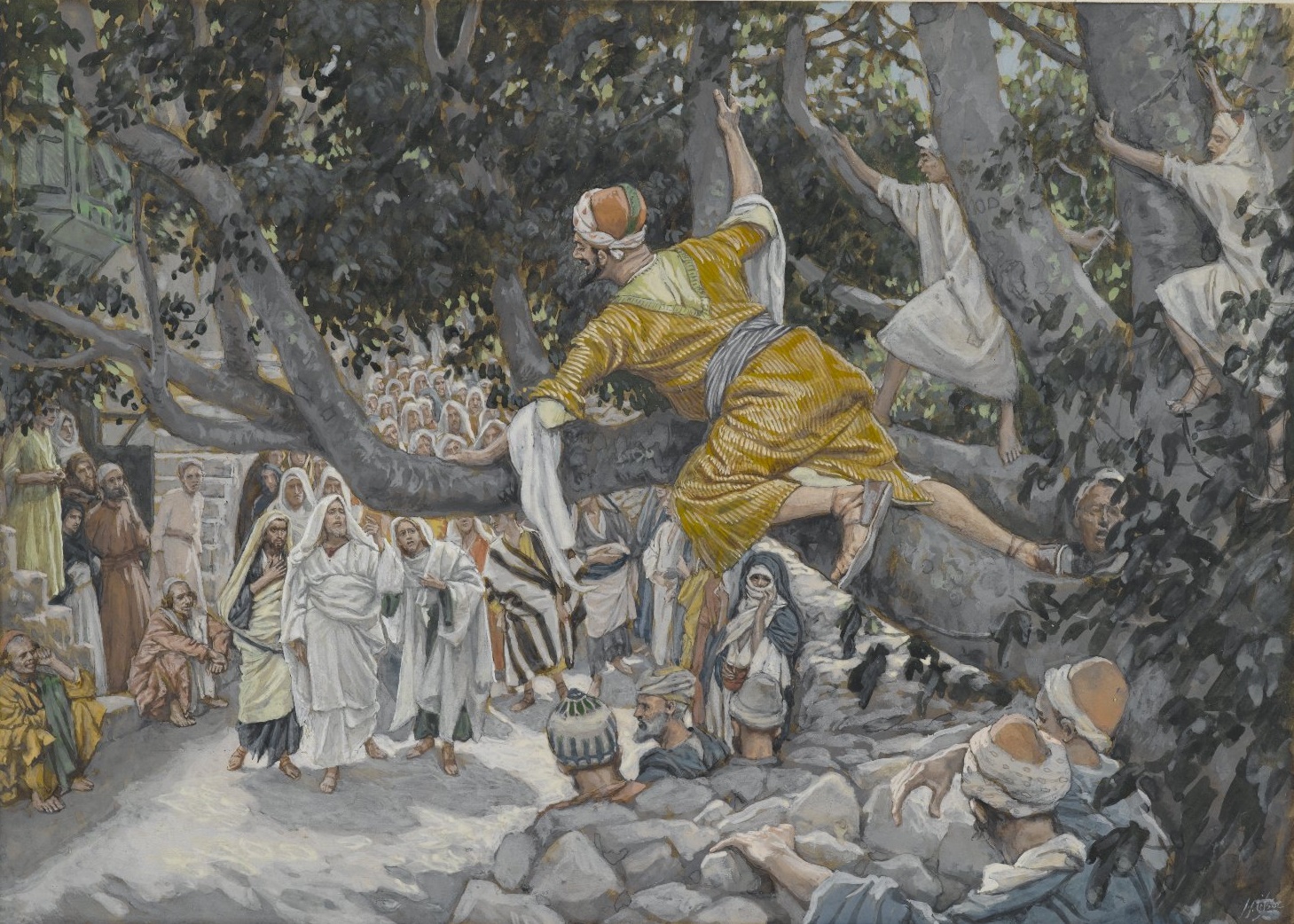 10 For the Son of Man has come to seek and to save that which was lost.
Why did Jesus choose Zacchaeus?
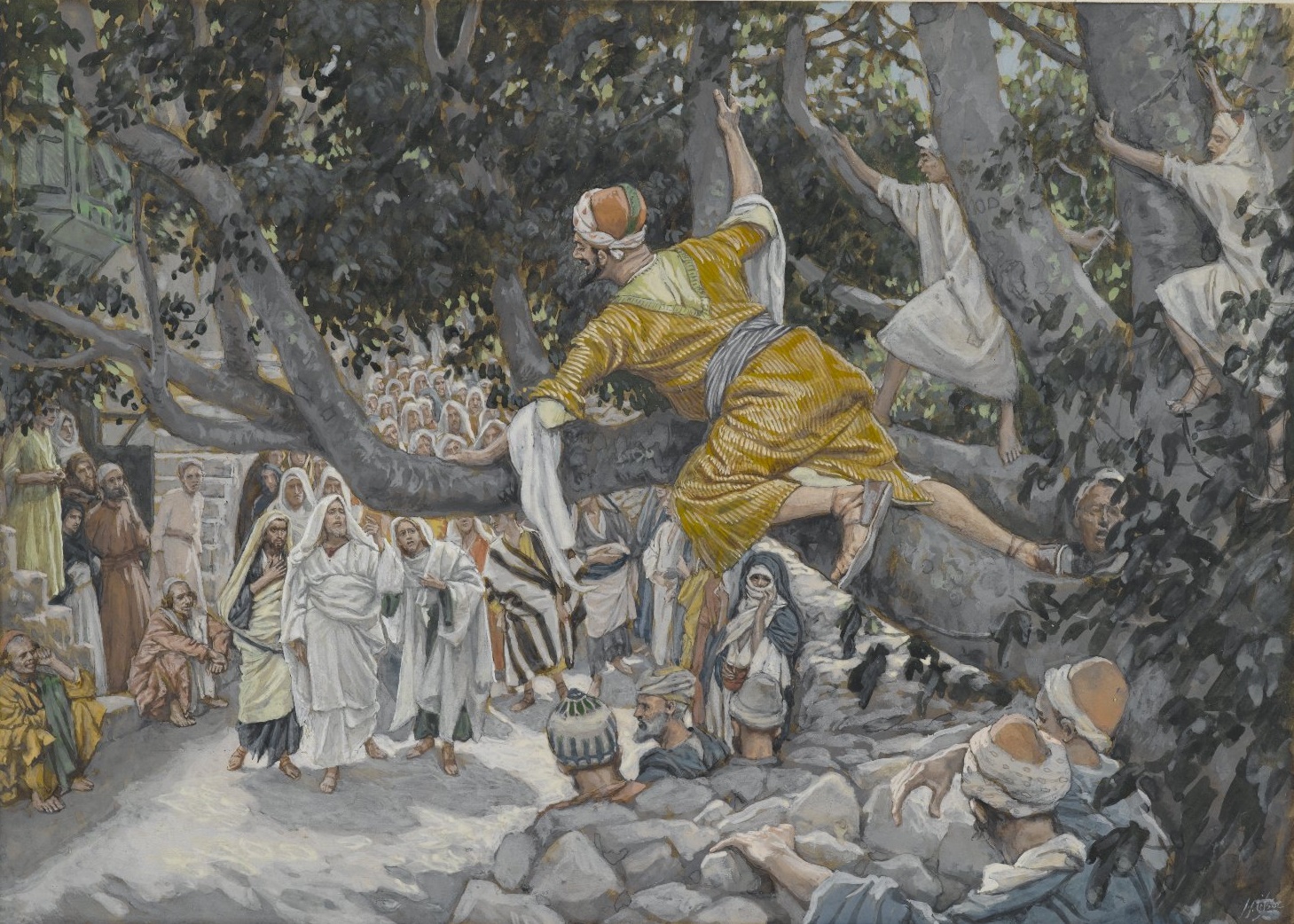 What you’re seeing is not just a change of heart, or a bold resolution… 

it is something so much bigger… 

it is salvation in action
Luke 19:9 And Jesus said to him, “Today salvation has come to this house, because he, too, is a son of Abraham.
Zacchaeus is saved
10 For the Son of Man has come to seek and to save that which was lost.
Why did Jesus choose Zacchaeus?
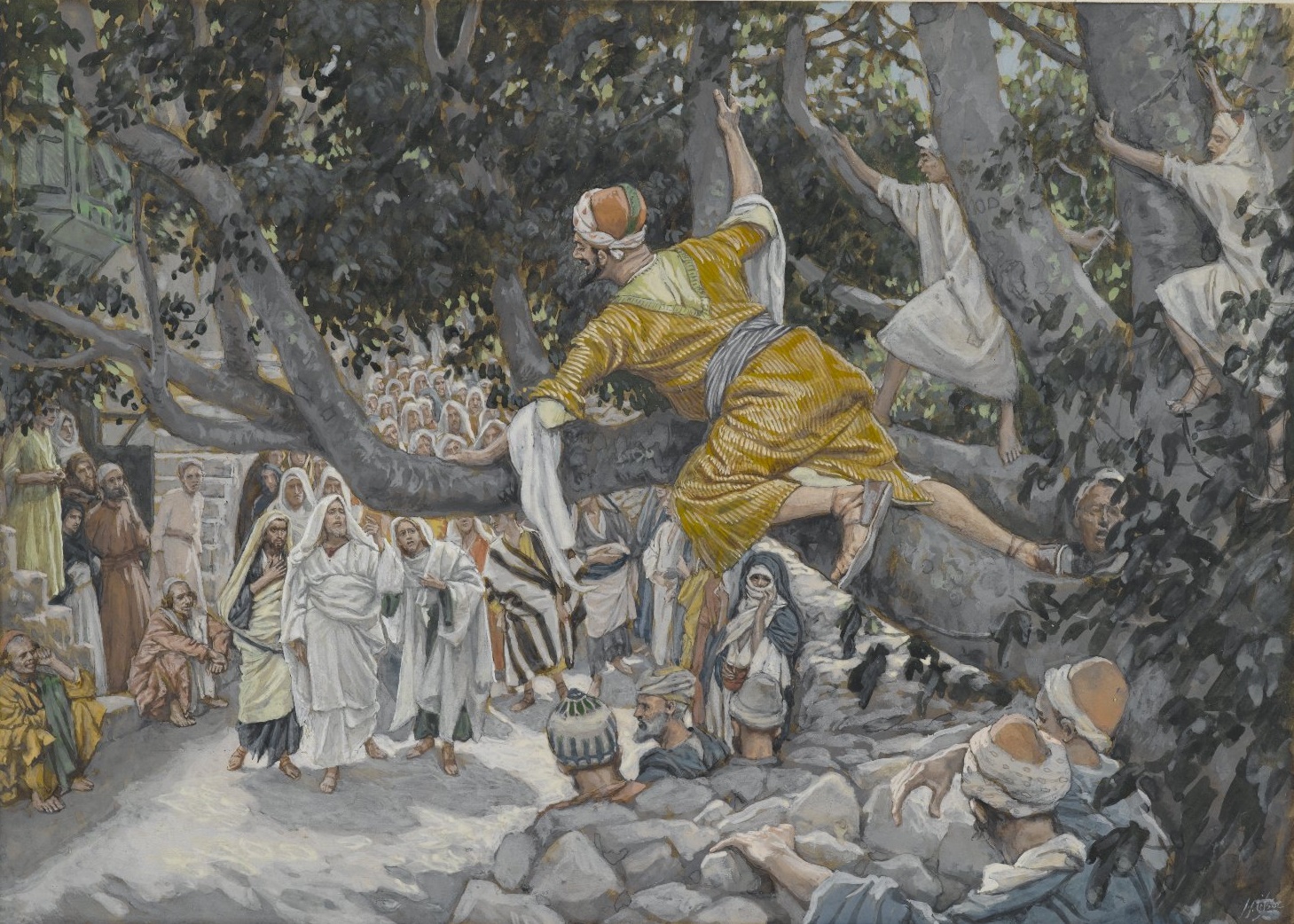 Does this mean that Zacchaeus earned his salvation by resolving to give his money away?
Luke 19:9 And Jesus said to him, “Today salvation has come to this house, because he, too, is a son of Abraham.
No! That would fly in the face of the entire teaching of Jesus and the New Testament
10 For the Son of Man has come to seek and to save that which was lost.
Why did Jesus choose Zacchaeus?
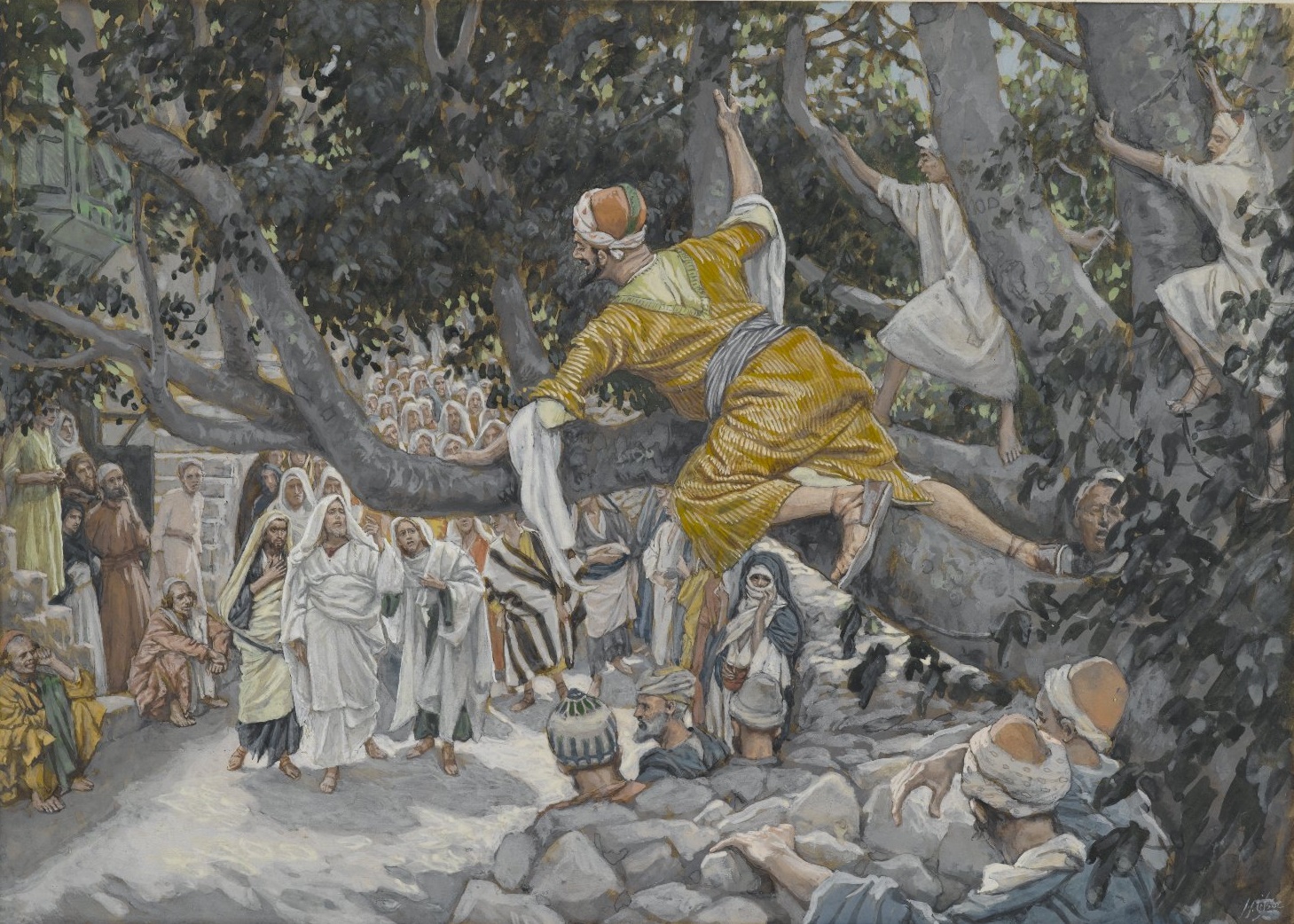 Zacchaeus was saved by faith through grace apart from works (like everyone else)
Luke 19:9 And Jesus said to him, “Today salvation has come to this house, because he, too, is a son of Abraham.
“what you are seeing is the result… evidence that salvation has occurred.”
10 For the Son of Man has come to seek and to save that which was lost.
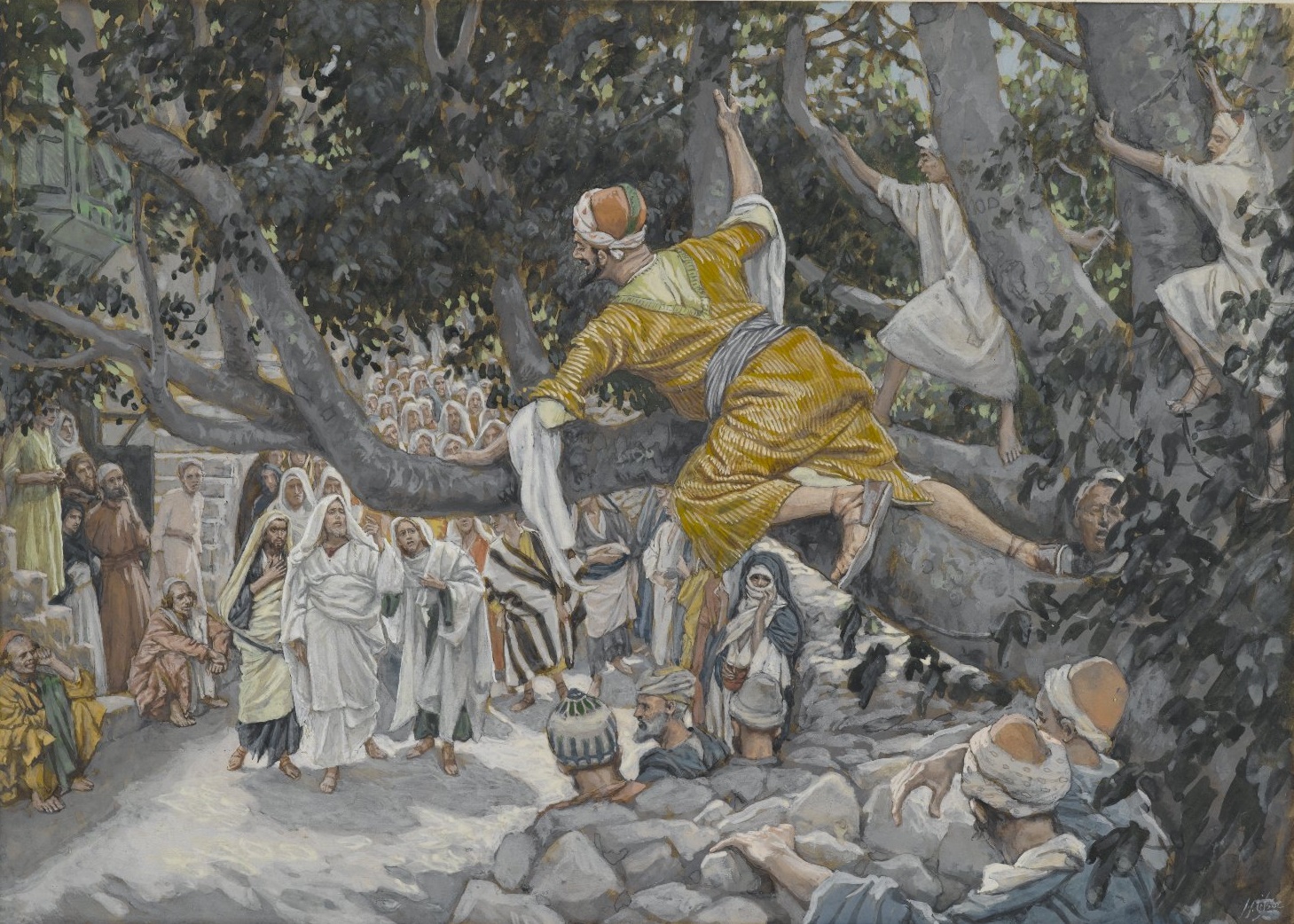 10 For the Son of Man has come to seek and to save that which was lost.
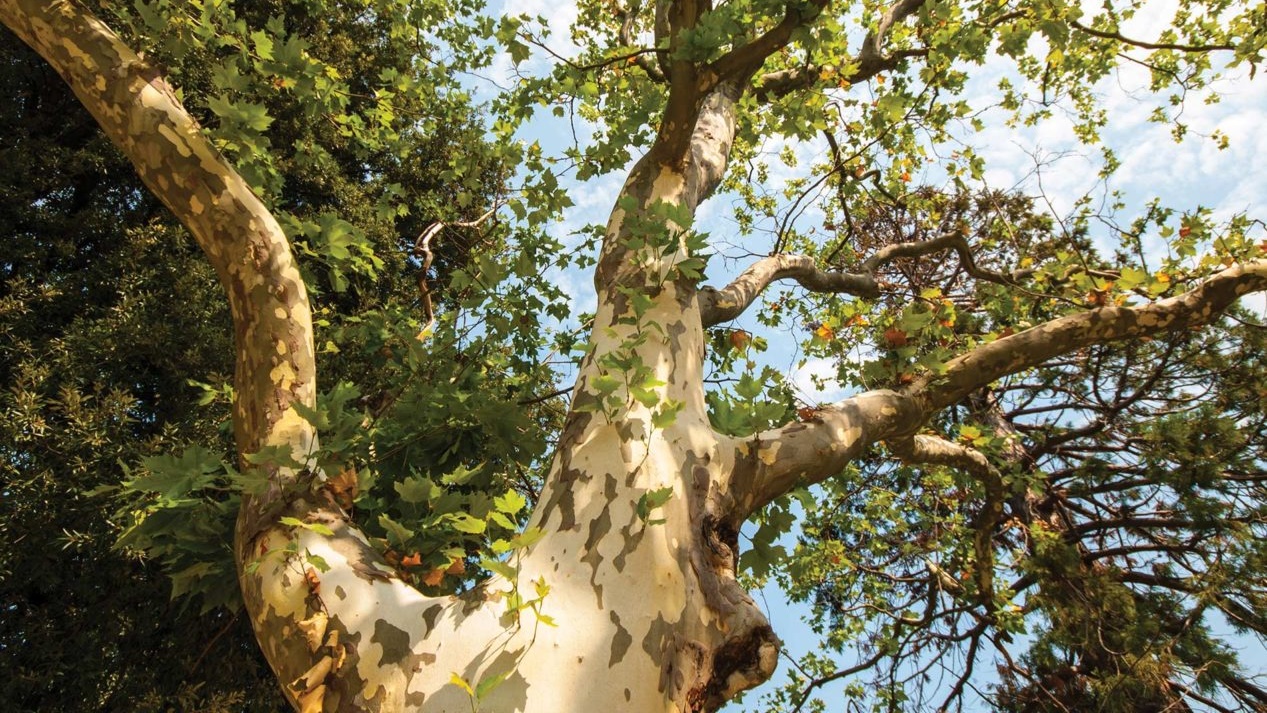 What does this passage teach us about Jesus?
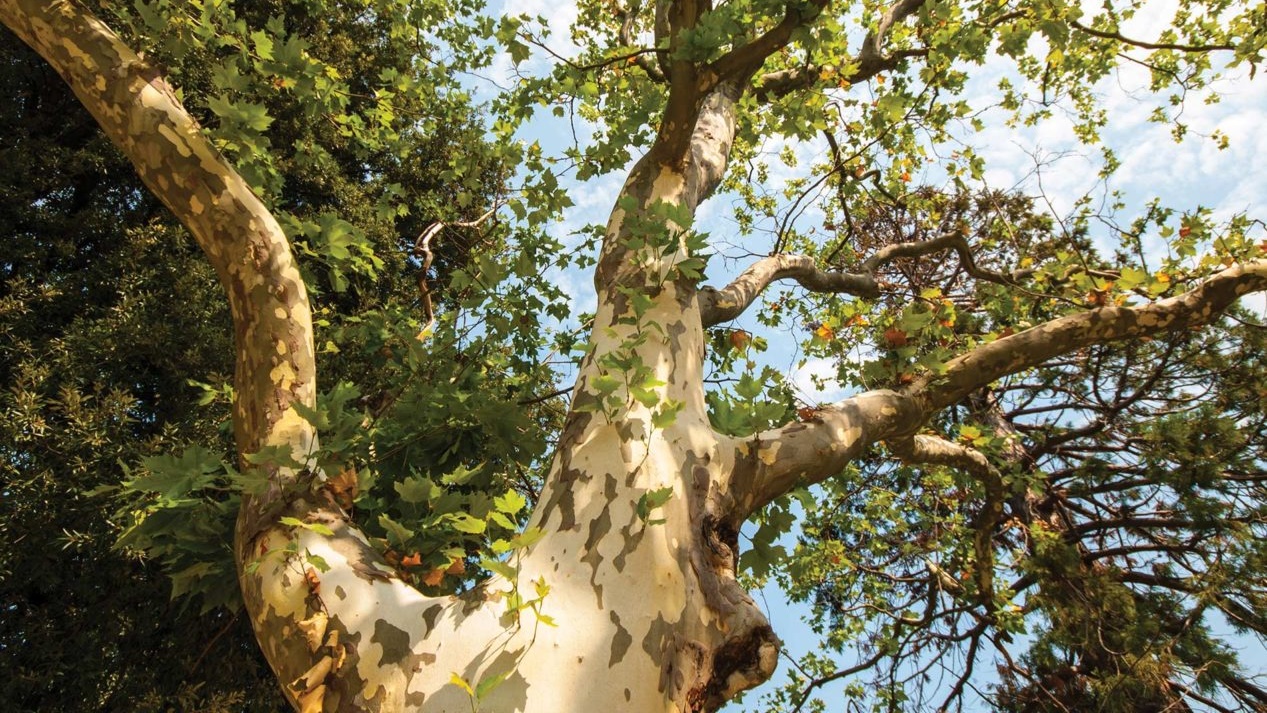 That no one is too corrupt to be saved by the blood of Jesus
What does this passage teach us about salvation?
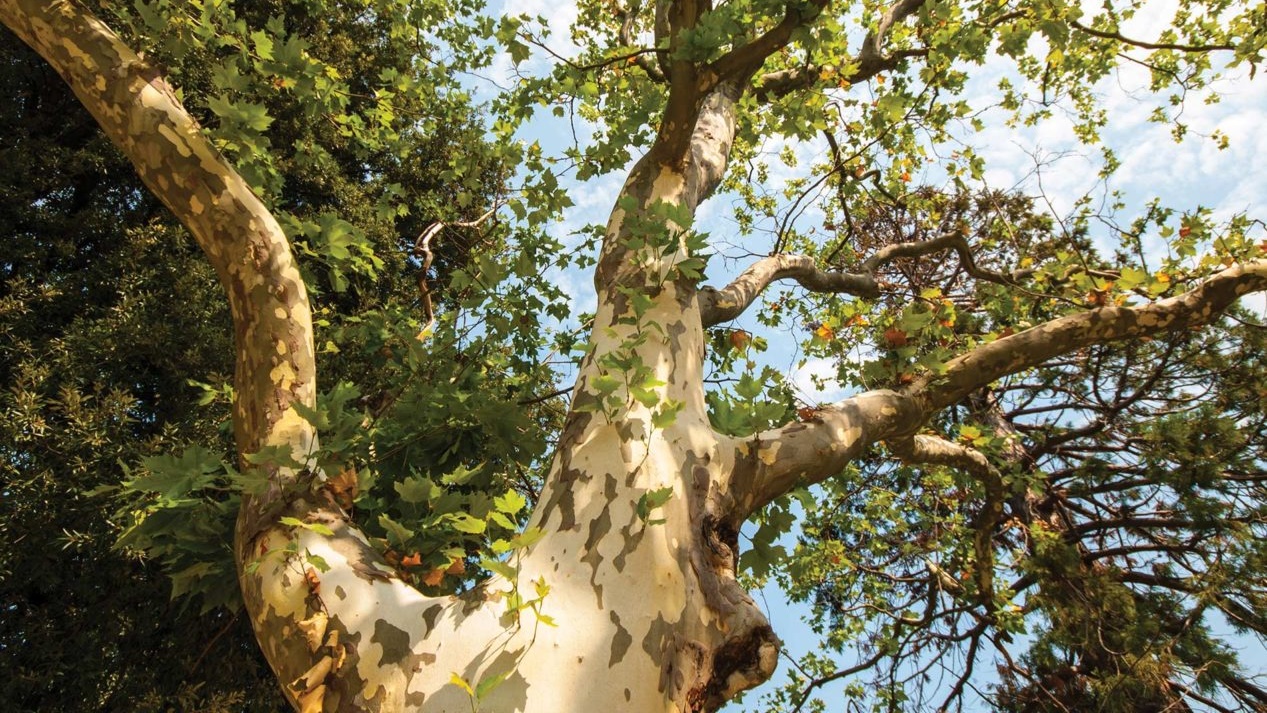 Being “found” by Jesus dramatically changes the course of people’s lives
What does this passage teach us about salvation?
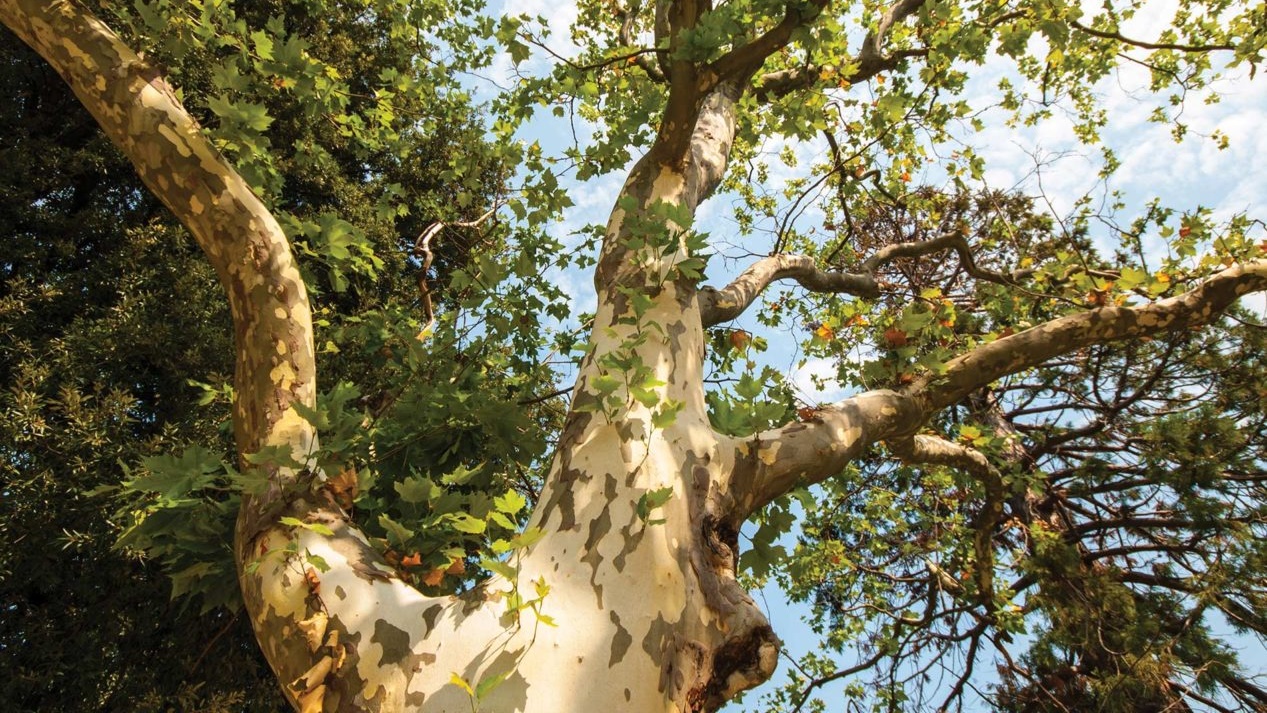 Being “found” by Jesus dramatically changes the course of people’s lives
What changed for Zacchaeus?
Jesus showed him mercy
Jesus showed him grace
Jesus honored him
Luke 19:8 “Behold, Lord, half of my possessions I will give to the poor …
What does this passage teach us about salvation?
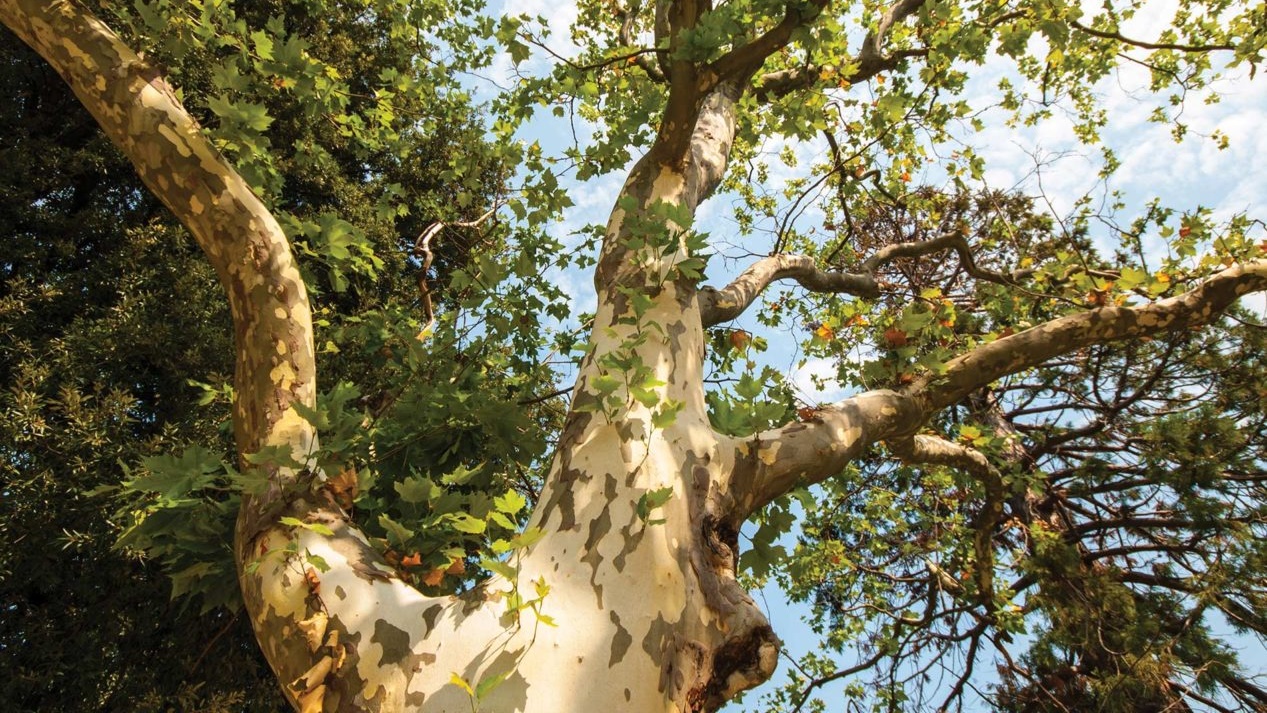 Being “found” by Jesus dramatically changes the course of people’s lives
What changed for Zacchaeus?
Jesus showed him mercy
Jesus showed him grace
Jesus honored him
Jesus accepted him 
Jesus included him in the family of God
What does this passage teach us about salvation?
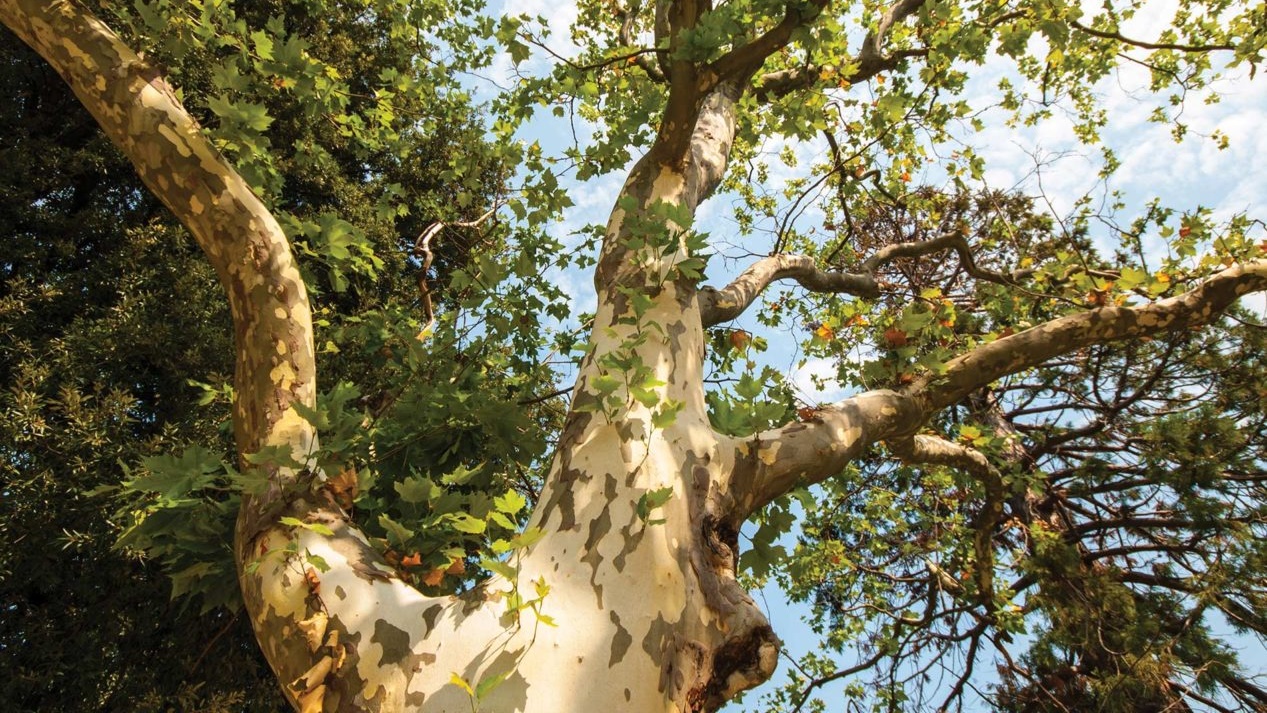 Being “found” by Jesus dramatically changes the course of people’s lives
What changed for Zacchaeus?
Jesus showed him mercy
Jesus showed him grace
Jesus honored him
Jesus accepted him 
Jesus included him in the family of God
Luke 19:9 And Jesus said to him, “Today salvation has come to this house, because he, too, is a son of Abraham.
What does this passage teach us about salvation?
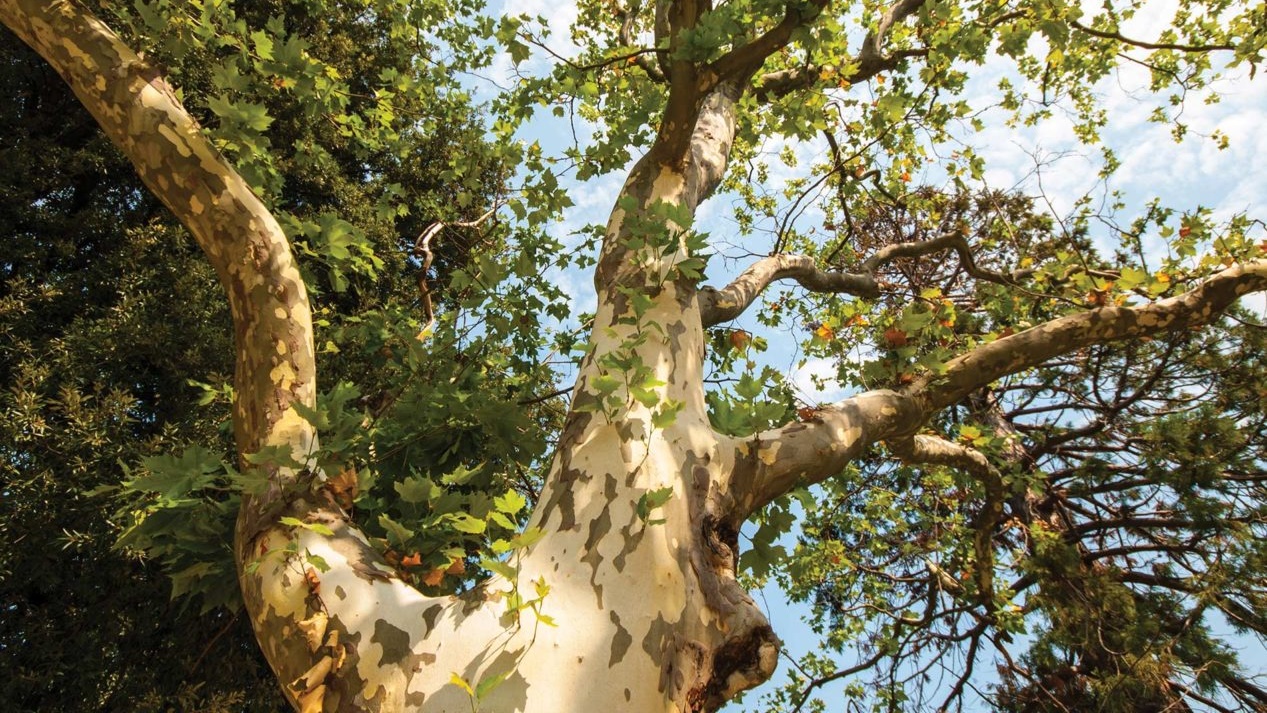 Being “found” by Jesus dramatically changes the course of people’s lives
Having been reconciled to God through Jesus, Zacchaeus has a whole new identity
which, according to the New Testament, is our basis for real and lasting change
What does this passage teach us about salvation?
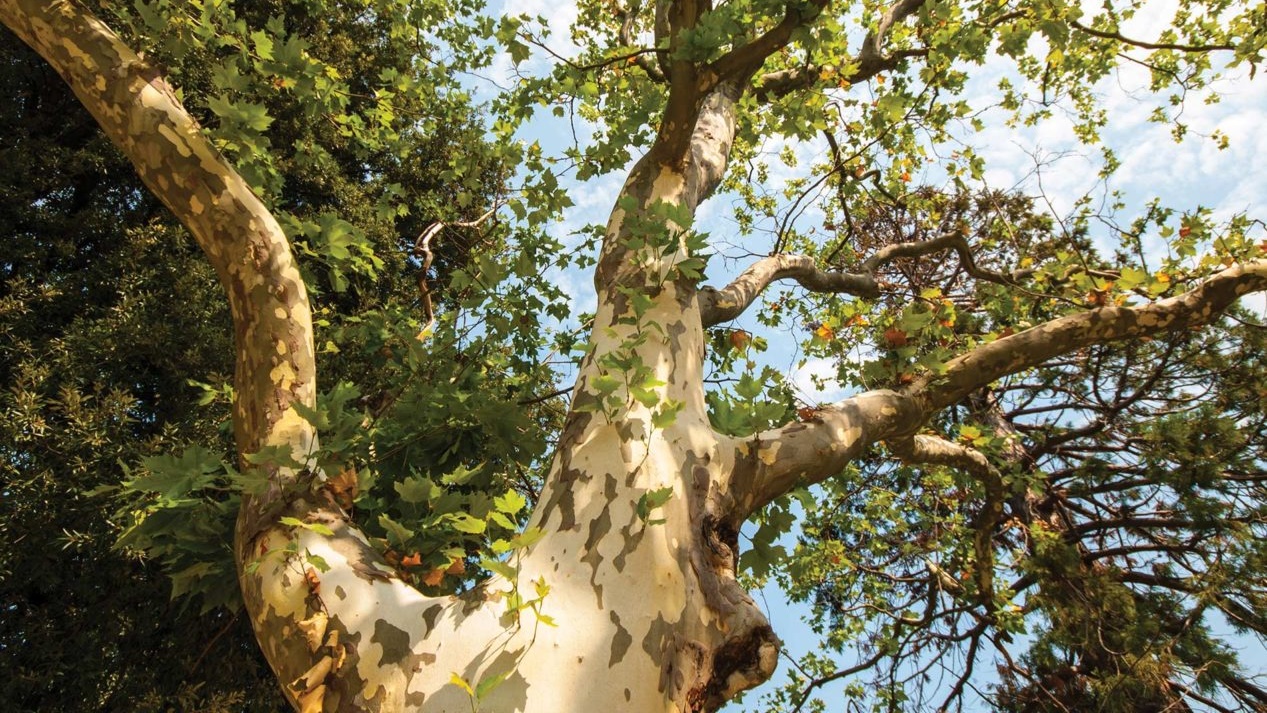 Being “found” by Jesus dramatically changes the course of people’s lives
The Bible teaches that our sins aren’t just mistakes or lapses in judgement…
But that they stem from something much deeper… they are symptoms of our identity: lost children of God
What does this passage teach us about salvation?
Living for material wealth and power
Appropriating your New Identity
Living for material wealth and power
Greed
“I’m on my own”
Lostness
Appropriating your New Identity
Greed
Makes sense apart from God!
“I need to amass money for myself”
“It’s up to me”
“I’m on my own”
For security
For meaning
For happiness
Lostness
“If only I had more…”
Appropriating your New Identity
Found and Saved
Phil 4:12 I have learned the secret of living in every situation, whether it is with a full stomach or empty, with plenty or little, 13 for I can do everything through Christ, who gives me strength.
Greed
“I’m on my own”
Lostness
Appropriating your New Identity
Found and Saved
Phil 4:19 And this same God who takes care of me will supply all your needs from his glorious riches, which have been given to us in Christ Jesus.
Greed
“I’m on my own”
Lostness
Appropriating your New Identity
Found and Saved
Eph1:10  In Him also we have obtained an inheritance…
“I am loved by a rich Father”
Greed
“I’m on my own”
Lostness
Appropriating your New Identity
Found and Saved
Acts 20:35  “It is more blessed to give than to receive”
“I am loved by a rich Father”
Greed
“I’m on my own”
Lostness
Appropriating your New Identity
Found and Saved
“I am loved by a rich Father”
KNOW … CONSIDER … PRESENT
Greed
“I’m on my own”
Lostness
Appropriating your New Identity
Found and Saved
“I am loved by a rich Father”
KNOW … CONSIDER … PRESENT
Greed
Worrying… 
wishing… 
striving
“I’m on my own”
Do what comes naturally
Lostness
Appropriating your New Identity
Found and Saved
“I am loved by a rich Father”
KNOW … CONSIDER … PRESENT
Greed
How’s this going?
Worrying… 
wishing… 
striving
“I’m on my own”
Do what comes naturally
Lostness
Appropriating your New Identity
Found and Saved
“I am loved by a rich Father”
KNOW … CONSIDER … PRESENT
Greed
“I’m on my own”
Do what comes naturally
slavery
Lostness
Appropriating your New Identity
Found and Saved
Act in faith…
“I am loved by a rich Father”
KNOW … CONSIDER … PRESENT
Greed
“I’m on my own”
Do what comes naturally
slavery
Lostness
Appropriating your New Identity
Gratitude, freedom, generosity, love!
Found and Saved
Act in faith…
“I am loved by a rich Father”
KNOW … CONSIDER … PRESENT
Greed
“I’m on my own”
Do what comes naturally
slavery
Lostness
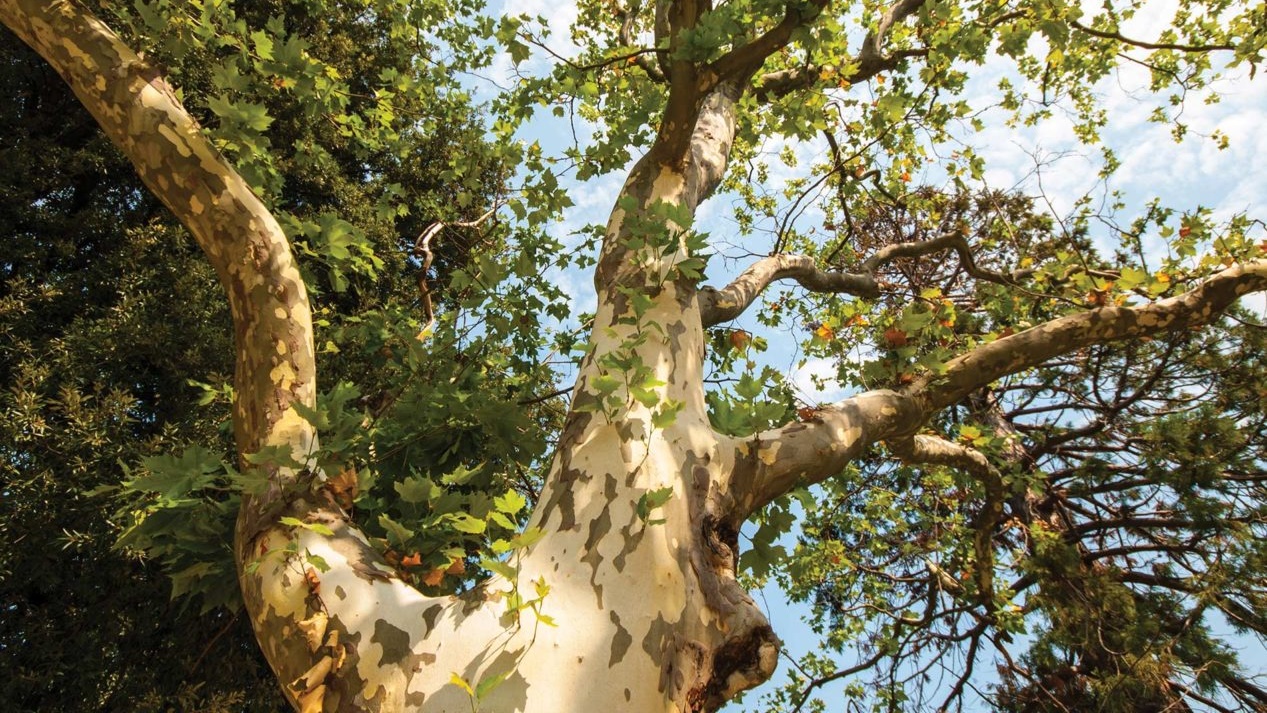 If you are lost… Jesus is seeking you.
Revelation 3:20 Look! I stand at the door and knock. If you hear my voice and open the door, I will come in, and we will share a meal together as friends.
Jesus’s initiation with Zacchaeus is typical of his posture toward all people
And the only prerequisite is to acknowledge your “lostness”
What does this passage teach us about ourselves?
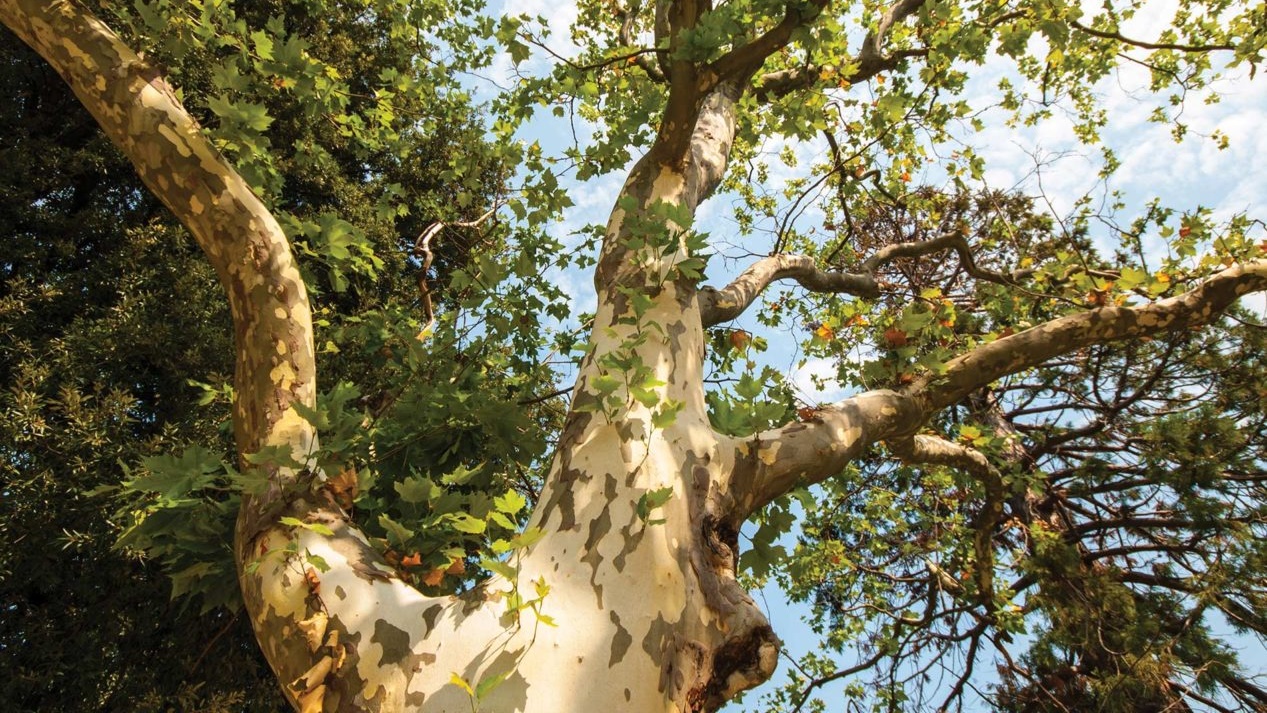 Our instinctual attitude toward sinful people is often pretty different from Jesus’s
Who in your society disgusts you?
And what is it that you wish for them?
What does this passage teach us about ourselves?
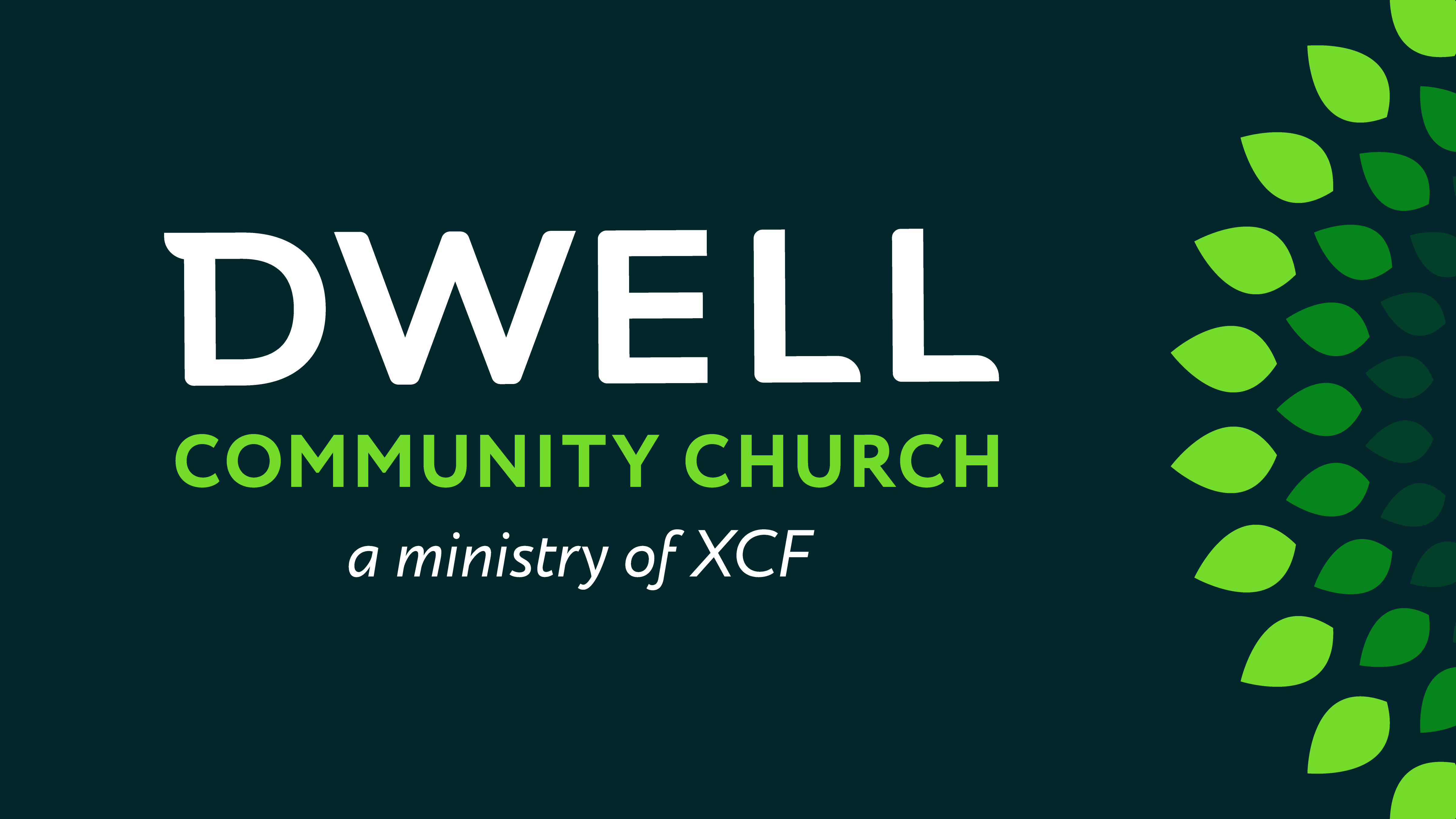